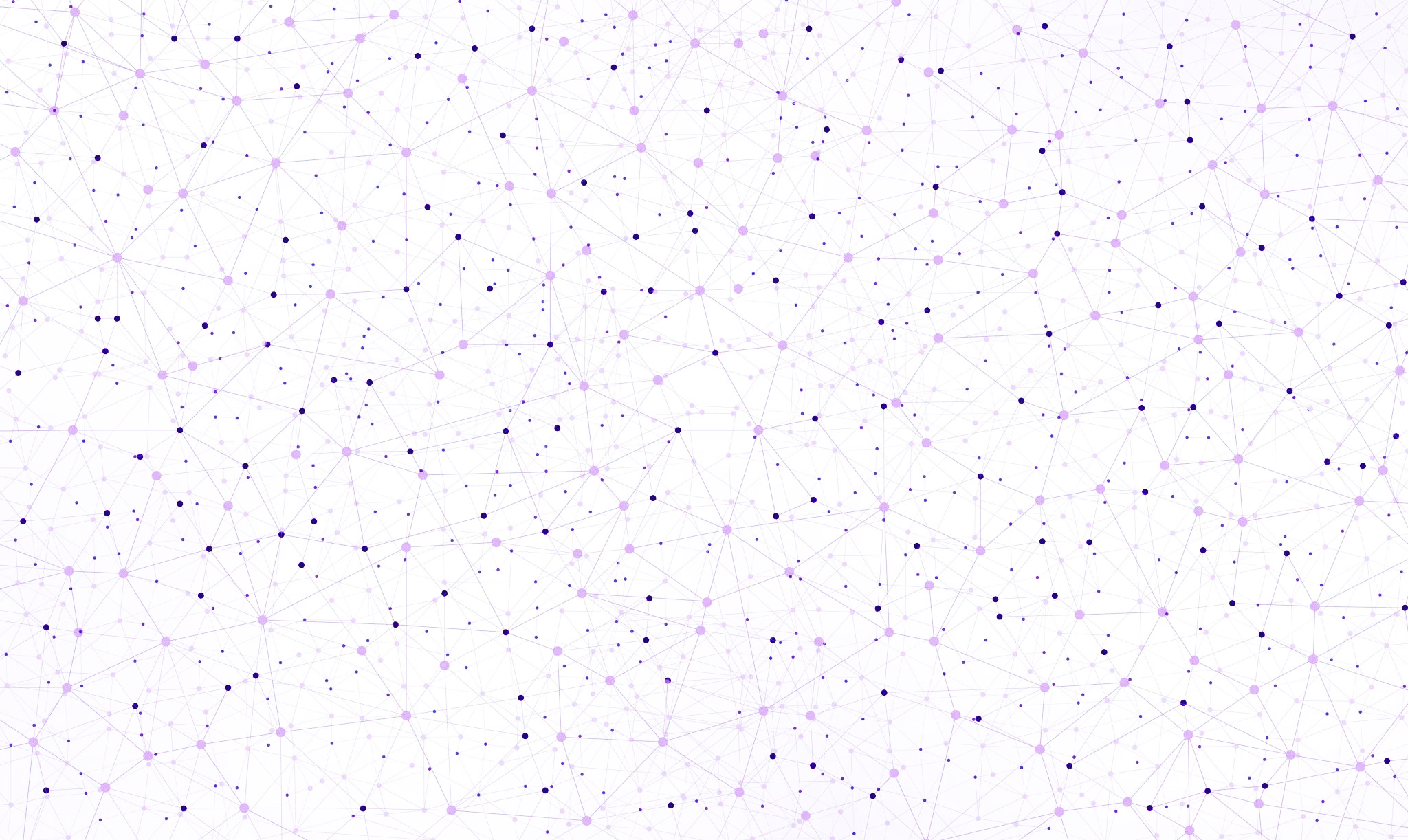 PV256 VÝVOJ NA ANDROID
Ing. Štefan Krajanec
5. prednáška – 12. 3. 2024
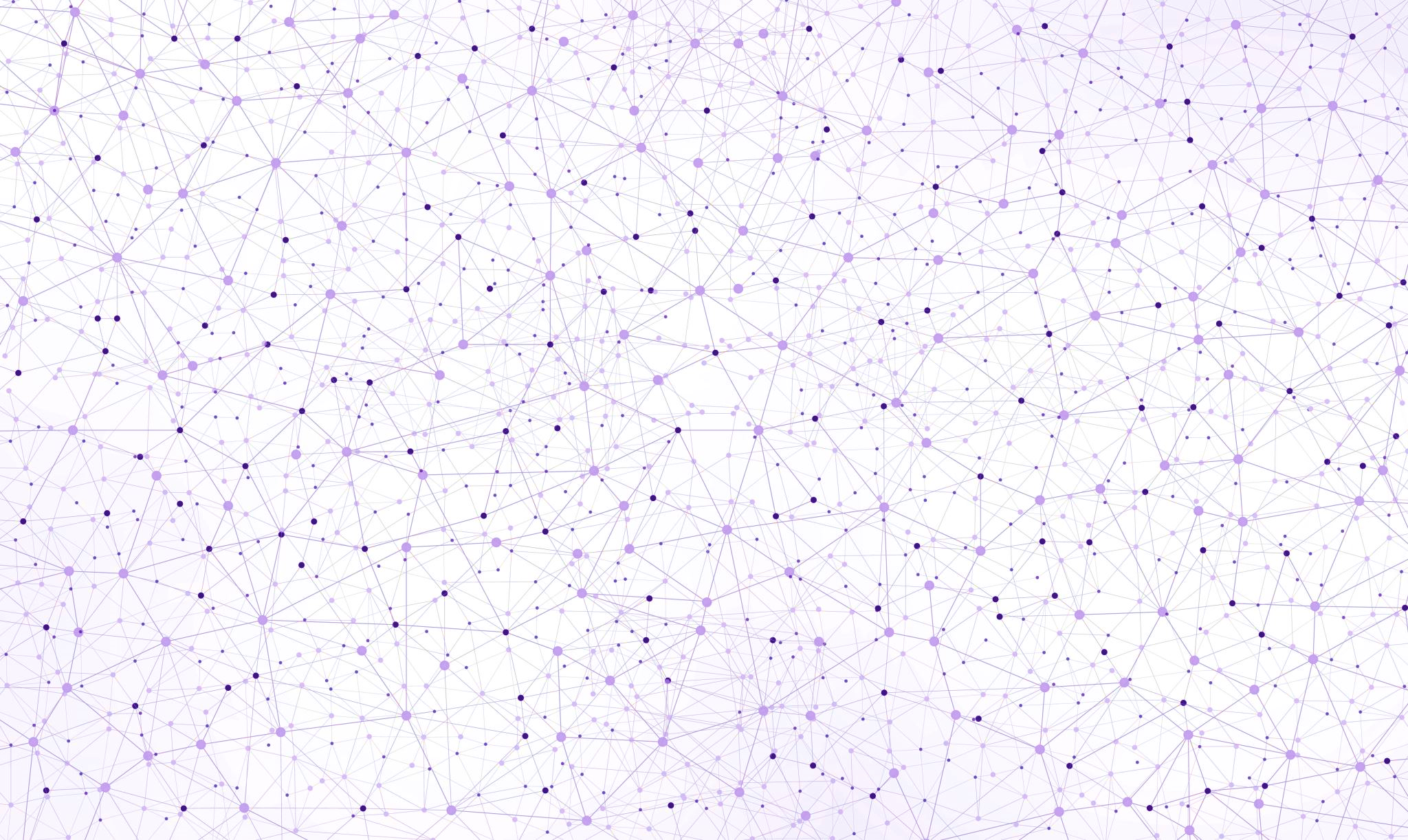 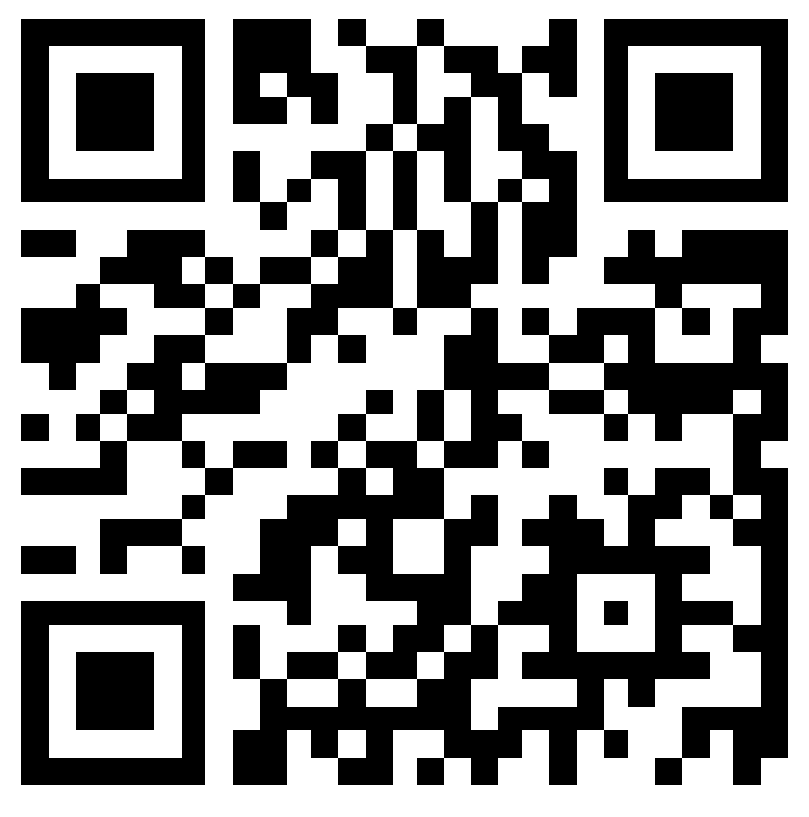 SLI.DO
História a vývoj Androidus
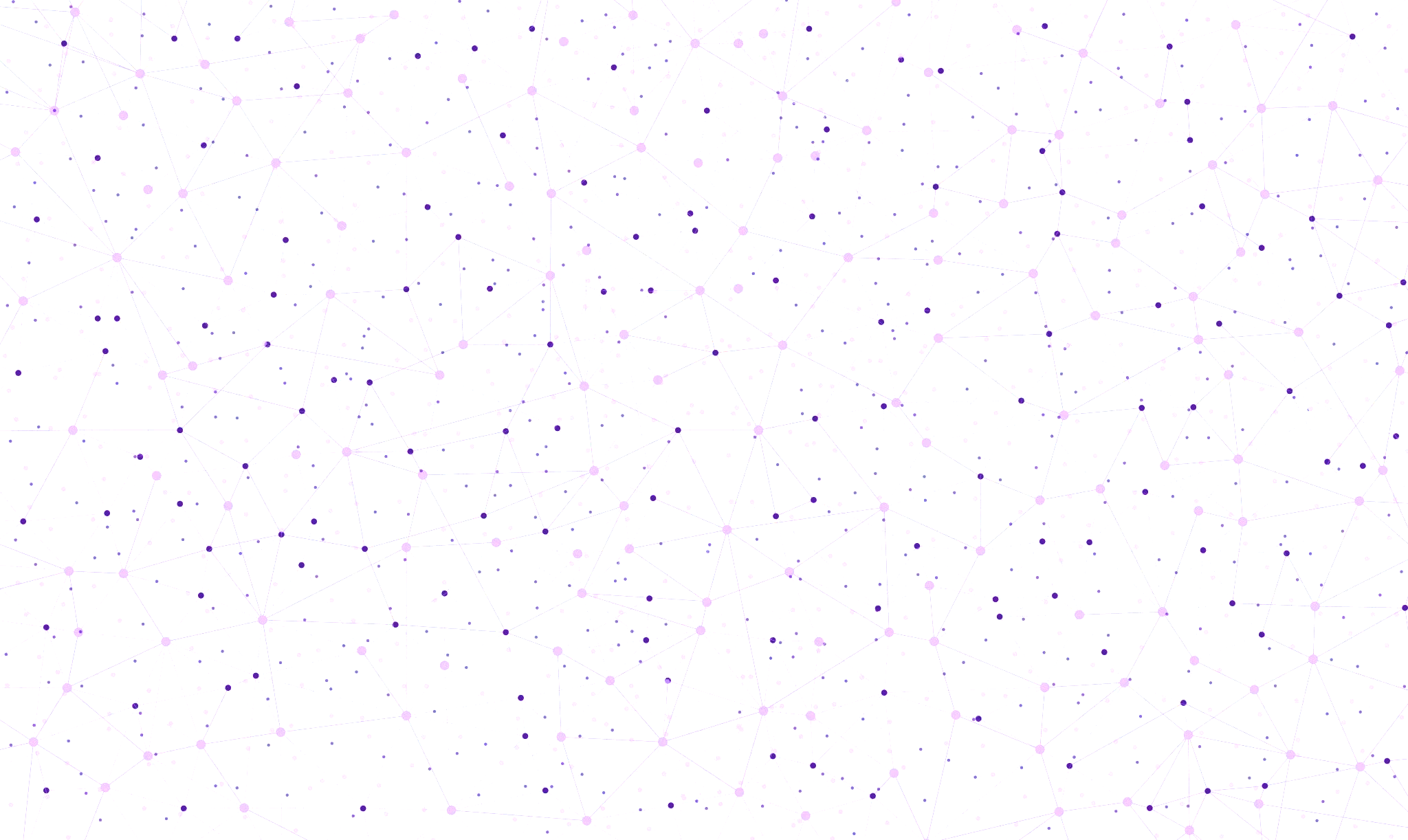 Plany prednášky
Lifecycle - Aplikácie
Context
ViewModel
Otazky na pohovor
[Speaker Notes: Vitajte na prednáške o životnom cykle v Androide. Dnes sa pozrieme na to, ako Android spravuje životný cyklus svojich aplikácií a prečo je dôležité, aby vývojári rozumeli týmto konceptom. Porozumenie životnému cyklu je kľúčové pre vytváranie aplikácií, ktoré sú nielen efektívne, ale aj odolné voči zmenám stavu a konfigurácie.]
História a vývoj Androius
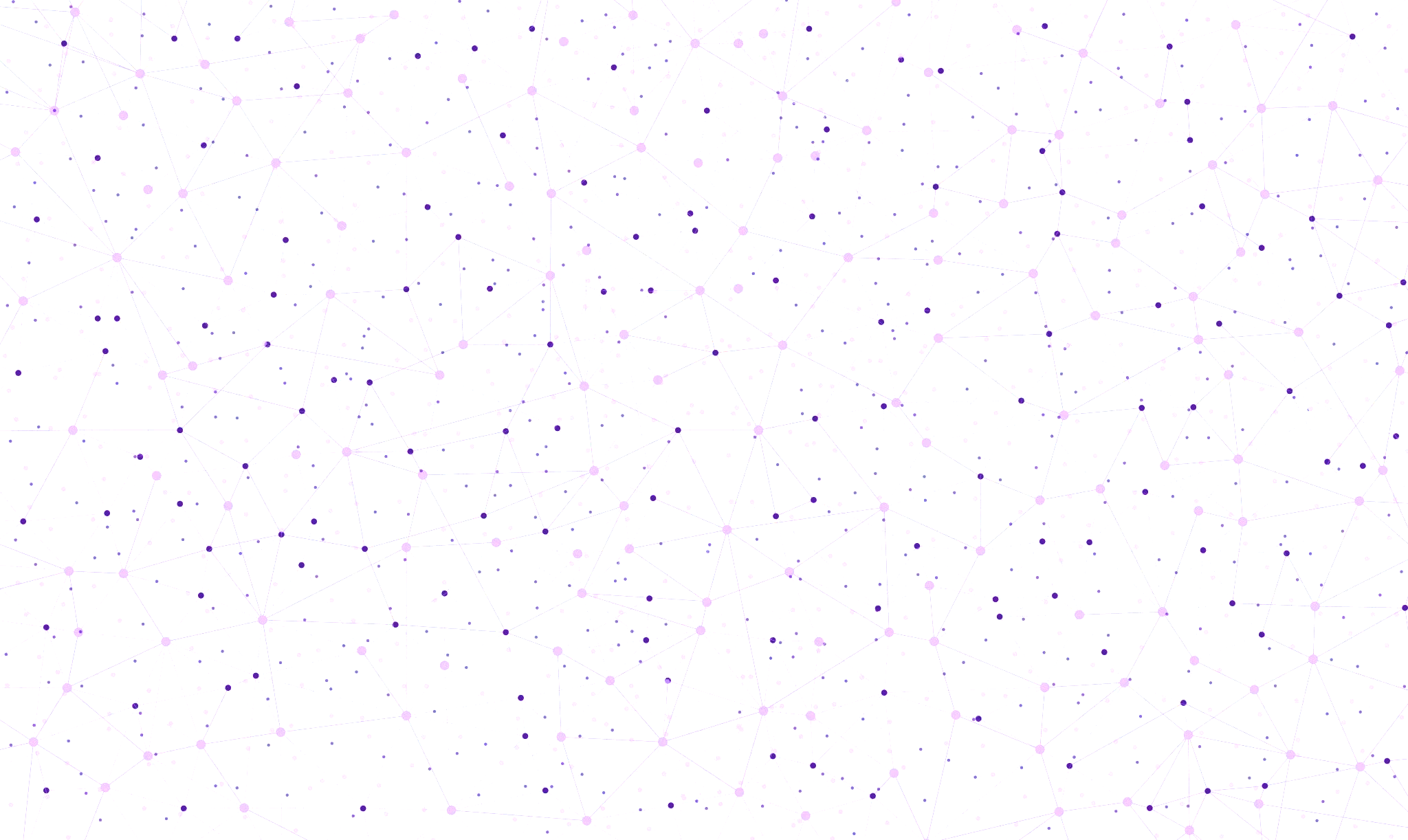 Čadyk
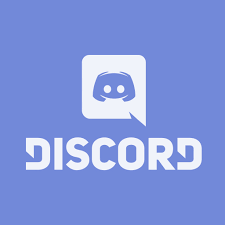 História a vývoj Androius
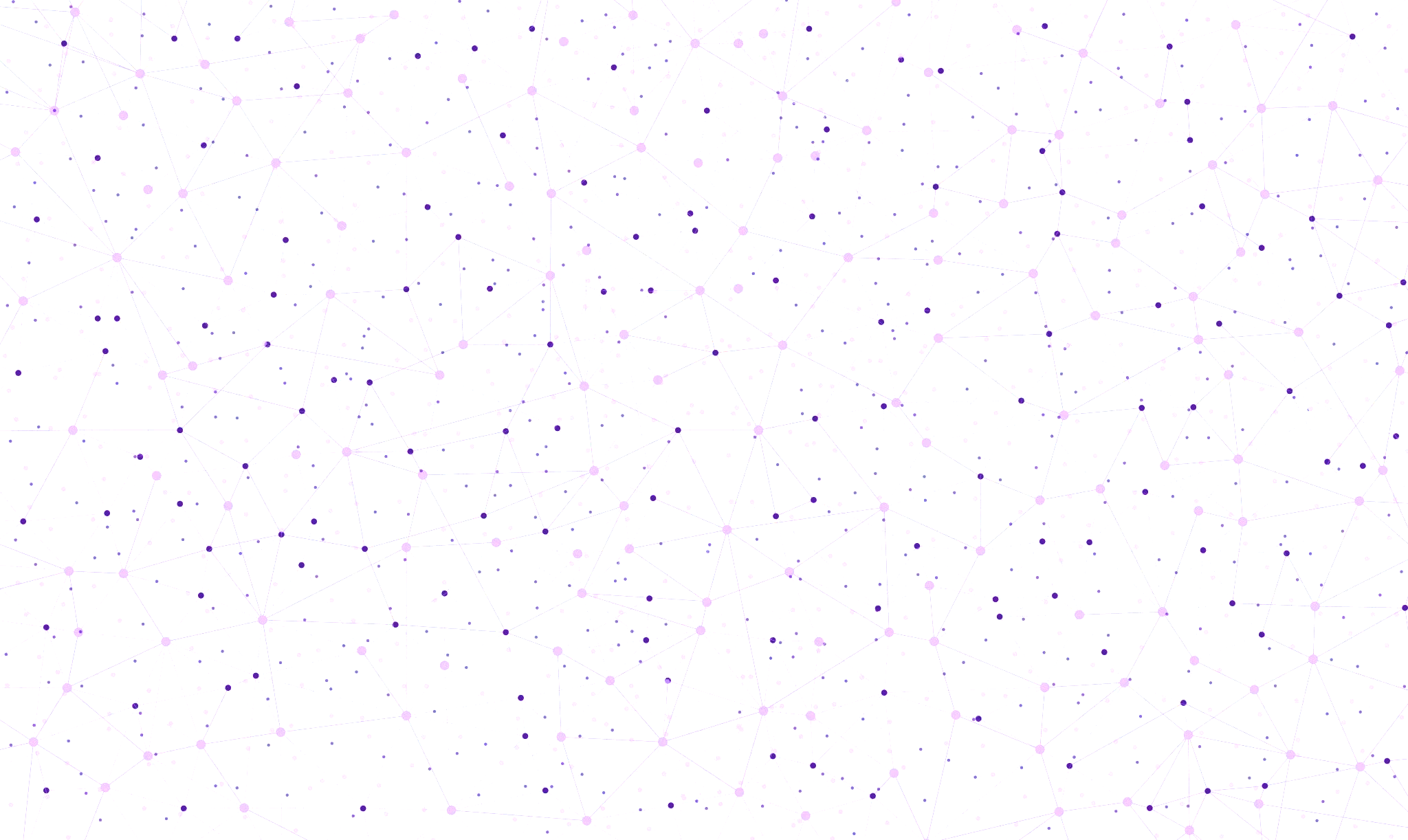 Lifecycle - Application
Application je vlastníkom všetkých komponentou v aplikácii, je dostupná úplne odvšadial no striktne sa neodporuča šahať na neho odkiaľkolvek.
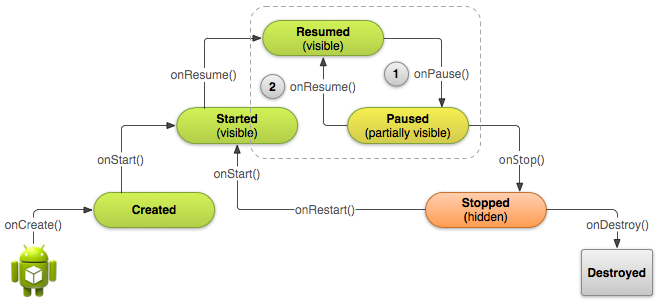 Služi na initializaciu komponentov ktore žiju počas celeho života aplikácie
[Speaker Notes: Vysvetlite, že Application trieda v Androide slúži ako základná trieda pre uchovávanie globálneho stavu aplikácie.

Initializuju sa tam pluginy ako napriklad logovanie, crashlytics, hilt, firebase, analytica, …]
História a vývoj Androius
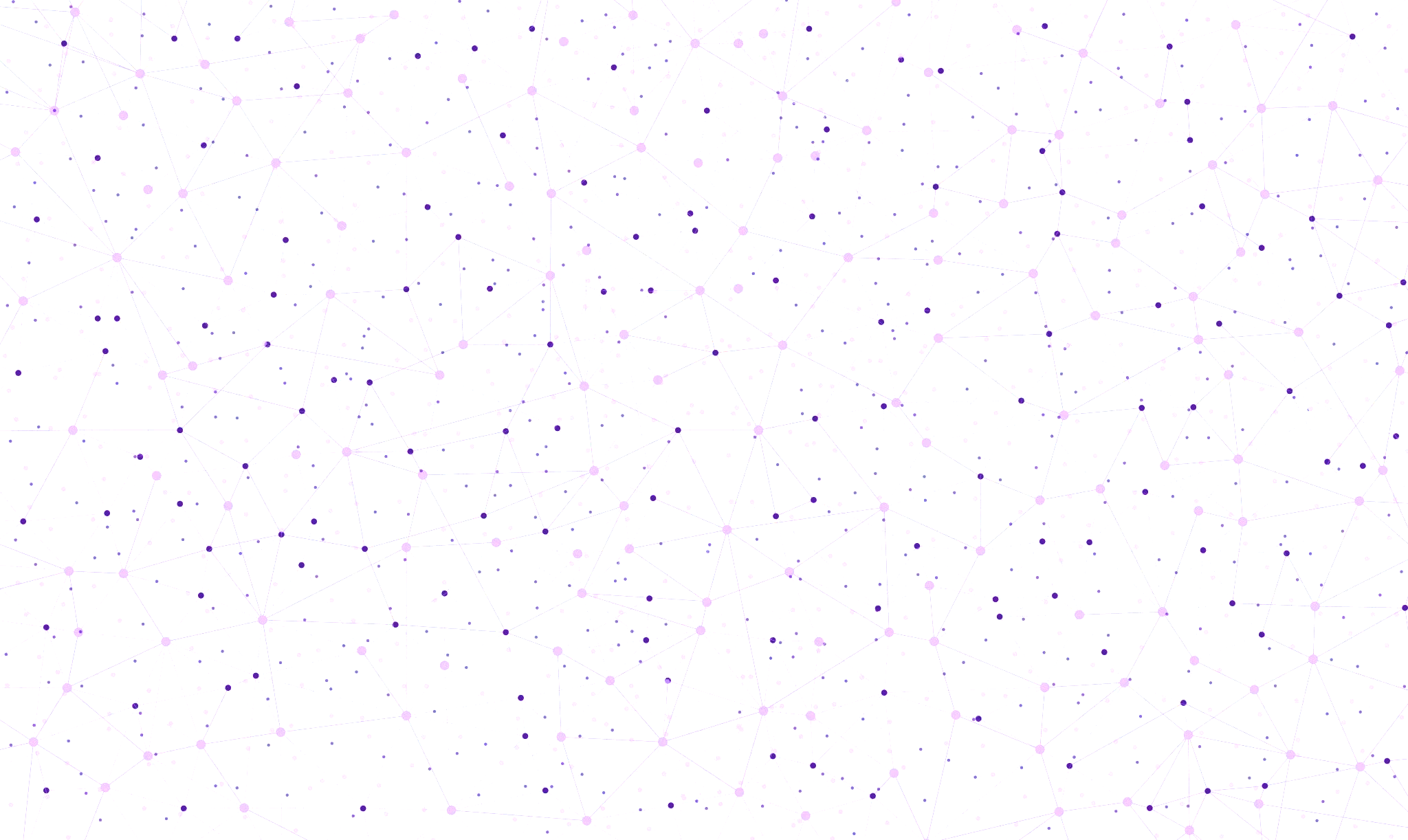 Lifecycle - Application
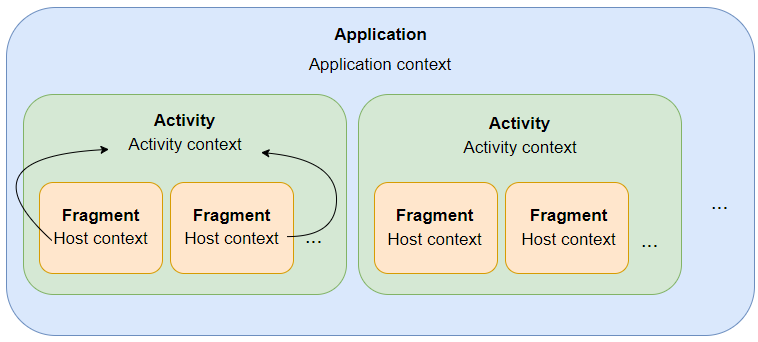 [Speaker Notes: Kontext v Androide je ako most alebo spojenie medzi aplikáciou a Android operačným systémom. Kontext nám poskytuje prístup k zdrojom, databázam, preferenciám a systémovým službám.]
História a vývoj Androius
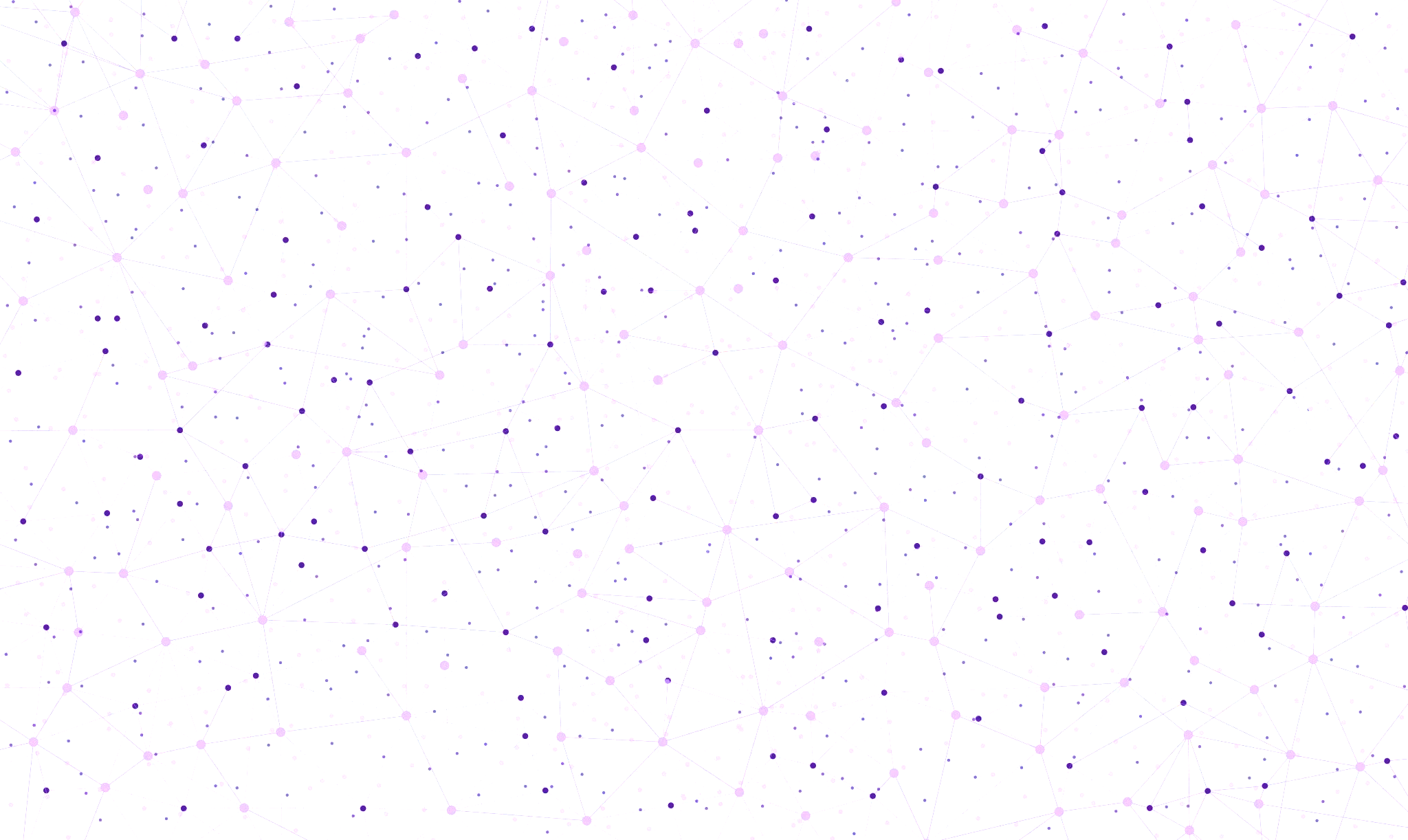 Context
Úvod do Kontextu:
Kontext v Androide je ako most alebo spojenie medzi aplikáciou a Android operačným systémom. Kontext nám poskytuje prístup k zdrojom, databázam, preferenciám a systémovým službám.
Dva Hlavné Typy Kontextu:
Existujú dva hlavné typy kontextu, ktoré by ste mali poznať: ApplicationContext a ActivityContext. Každý z nich má svoje špecifické použitie a dôležité je vedieť, kedy ktorý použiť, aby ste predišli únikom pamäte a iným problémom.
[Speaker Notes: ApplicationContext:
"ApplicationContext je globálny kontext celej aplikácie a zostáva nezmenený počas celého života aplikácie. Používajte ho pre operácie, ktoré nie sú viazané na životný cyklus konkrétnej aktivity alebo keď potrebujete kontext mimo aktivity."
ActivityContext:
"ActivityContext je špecifický pre aktivitu a mení sa s každou novou aktivitou. Je vhodný na použitie, keď pracujete s operáciami, ktoré sú úzko spojené s aktuálnou aktivitou alebo keď potrebujete kontext, ktorý je viazaný na životný cyklus aktivity."]
História a vývoj Androius
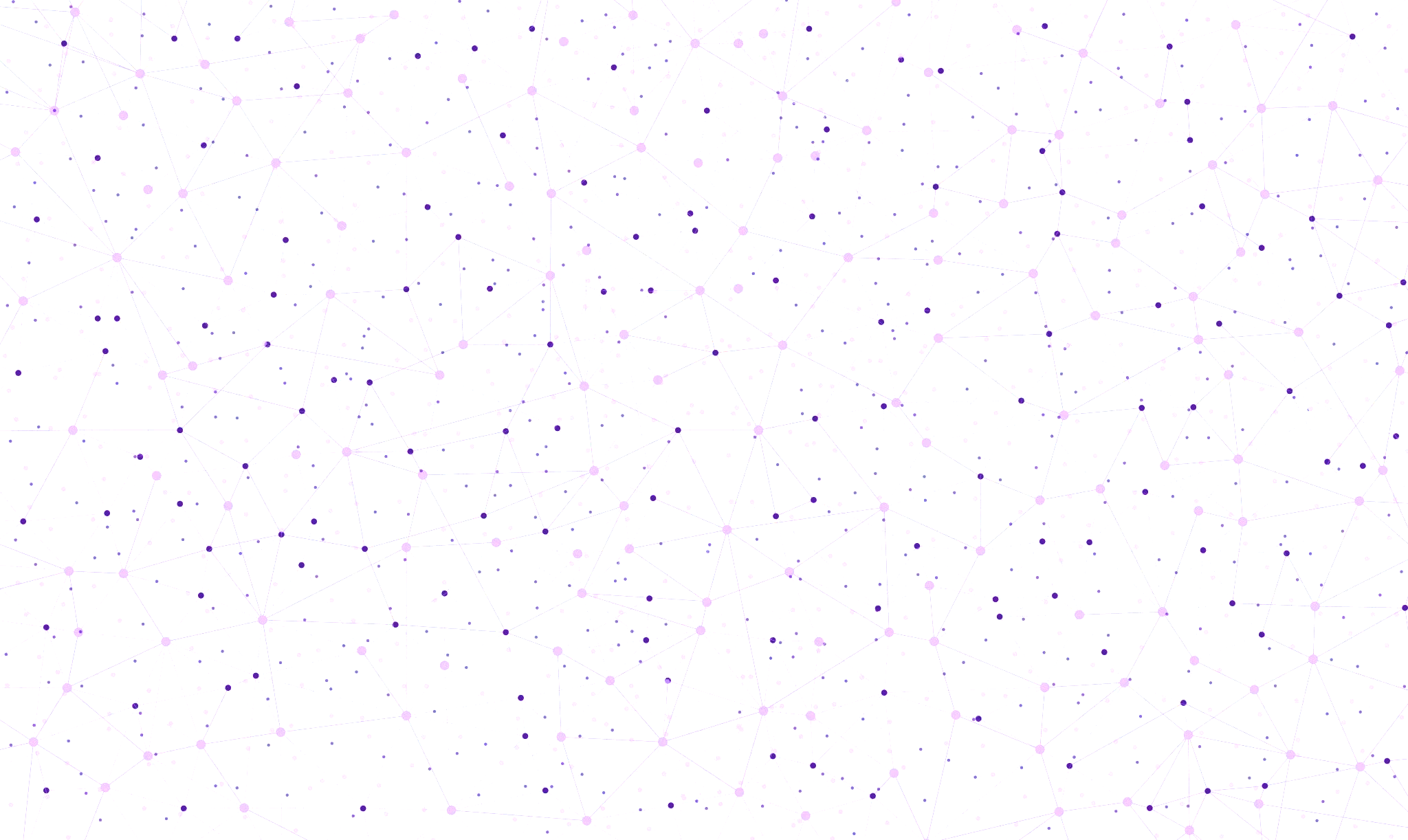 Context
Výber Správneho Kontextu:
Voľba medzi ApplicationContext a ActivityContext závisí od vašich potrieb. Napríklad, pri vytváraní adaptérov alebo služieb, kde nechcete byť viazaní na konkrétnu aktivitu, je lepšie použiť ApplicationContext. Na druhej strane, pre veci ako vytváranie dialógov alebo prístup k téme aktivity je potrebný ActivityContext.
Pozor na Úniky Pamäte:
Dôležité upozornenie: nesprávne používanie kontextu, najmä ActivityContext, môže viesť k únikom pamäte. Napríklad, ak uchovávate dlhodobú referenciu na ActivityContext mimo životného cyklu aktivity, môže to zabrániť odstráneniu aktivity z pamäte, čo vedie k úniku pamäte.
[Speaker Notes: Rozumieť kontextu a vedieť, kedy použiť ktorý typ, je kľúčové pre efektívny a bezpečný vývoj Android aplikácií. Vždy sa uistite, že používate správny typ kontextu pre vaše potreby a ste si vedomí potenciálnych rizík spojených s nesprávnym používaním kontextu."]
História a vývoj Androius
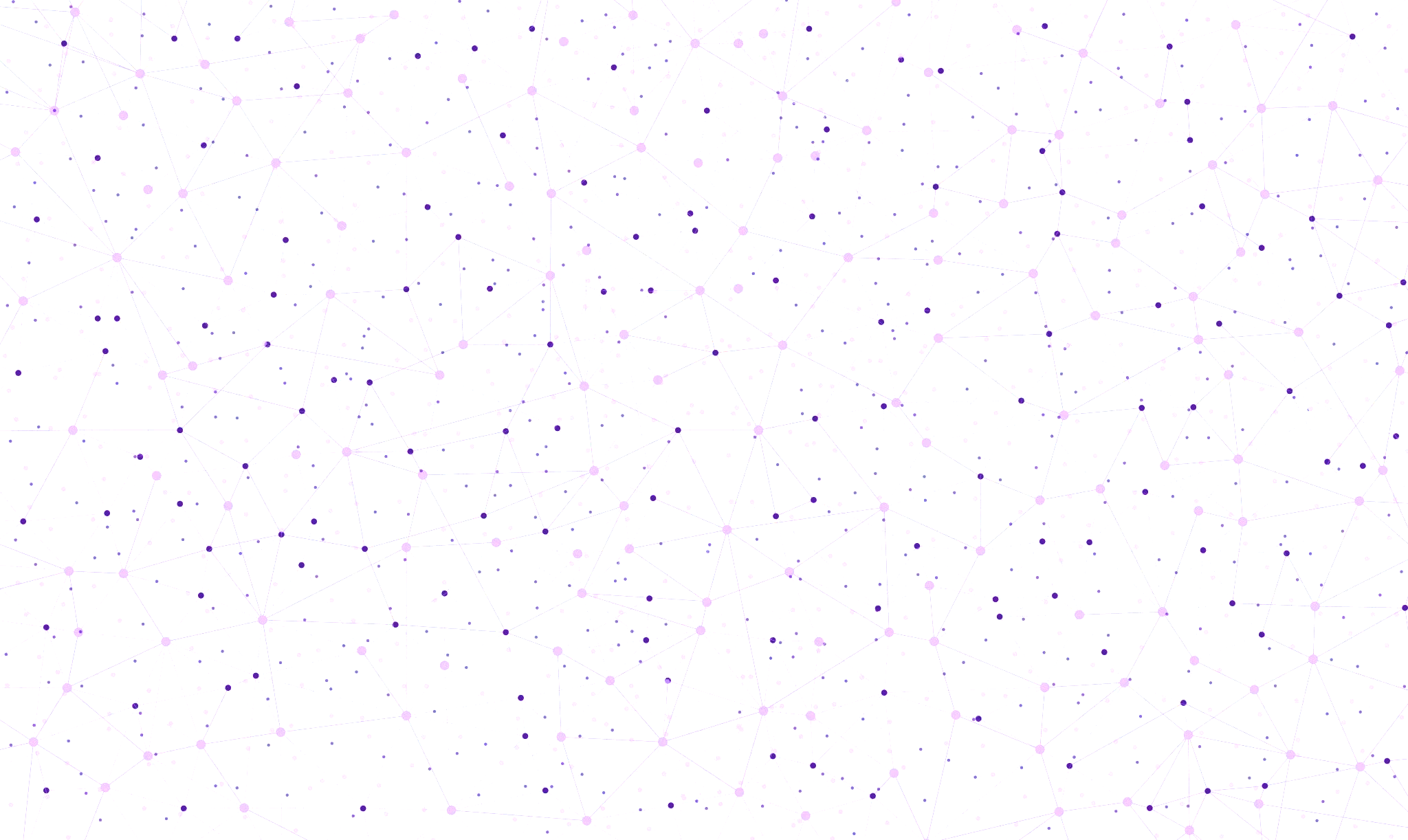 Lifecycle - Application
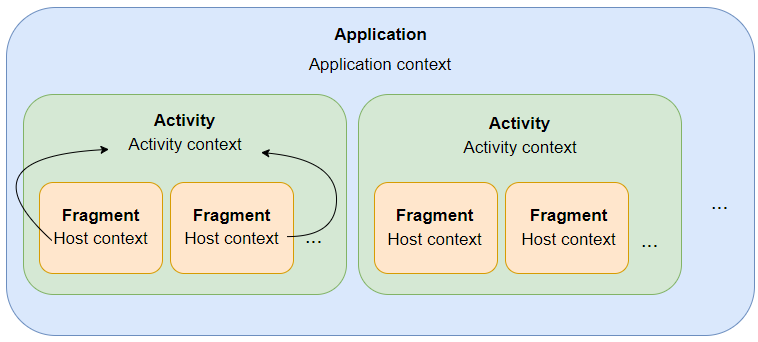 [Speaker Notes: Kontext v Androide je ako most alebo spojenie medzi aplikáciou a Android operačným systémom. Kontext nám poskytuje prístup k zdrojom, databázam, preferenciám a systémovým službám.]
História a vývoj Androius
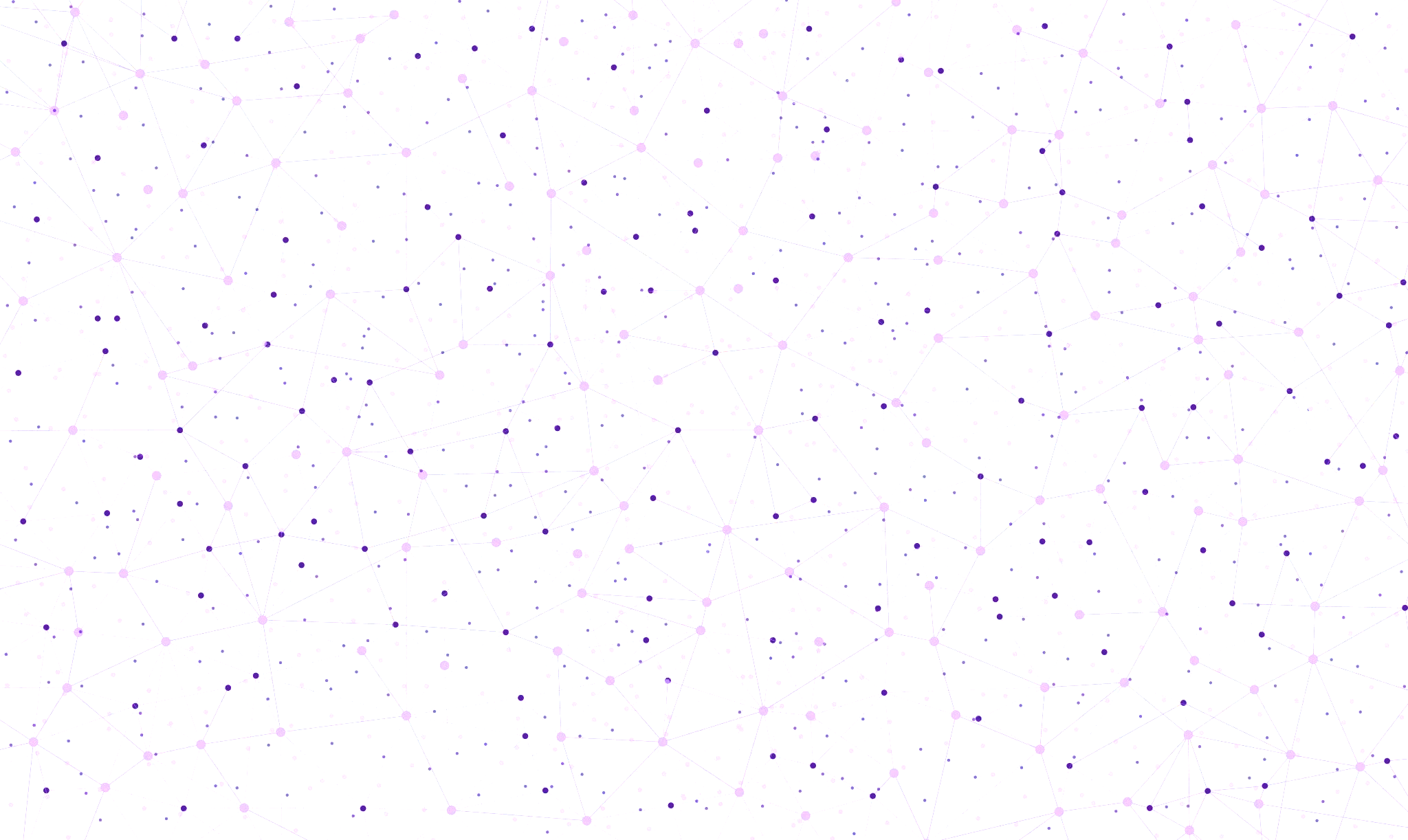 ApplicationContext - prax
val locationManager = applicationContext.getSystemService(Context.LOCATION_SERVICE) as LocationManager
val sharedPreferences = applicationContext.getSharedPreferences("MyPrefs", Context.MODE_PRIVATE)
val appName = applicationContext.getString(R.string.app_name)
applicationContext.startService(Intent(applicationContext, MyService::class.java))
[Speaker Notes: Rozumieť kontextu a vedieť, kedy použiť ktorý typ, je kľúčové pre efektívny a bezpečný vývoj Android aplikácií. Vždy sa uistite, že používate správny typ kontextu pre vaše potreby a ste si vedomí potenciálnych rizík spojených s nesprávnym používaním kontextu."]
História a vývoj Androius
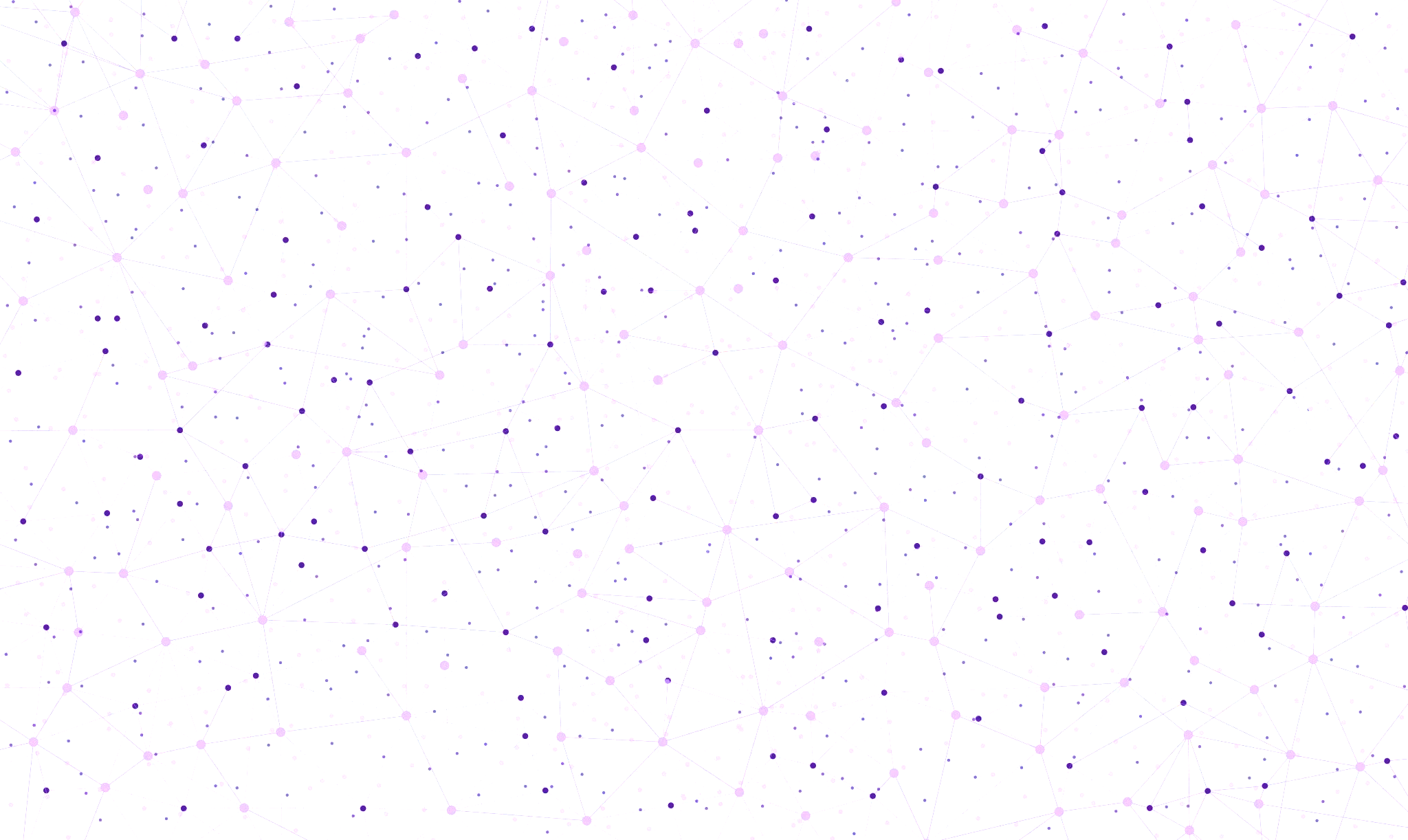 ActivityContext - prax
AlertDialog.Builder(this@MyActivity).setTitle("Alert").setMessage("This is an alert").show()
startActivity(Intent(this@MyActivity, NextActivity::class.java))
val inflater = getSystemService(Context.LAYOUT_INFLATER_SERVICE) as LayoutInflater
val themeColor = ThemeUtils.getColorFromTheme(this@MyActivity, R.attr.colorPrimary)
+ funkcie z interface
[Speaker Notes: Rozumieť kontextu a vedieť, kedy použiť ktorý typ, je kľúčové pre efektívny a bezpečný vývoj Android aplikácií. Vždy sa uistite, že používate správny typ kontextu pre vaše potreby a ste si vedomí potenciálnych rizík spojených s nesprávnym používaním kontextu."]
História a vývoj Androius
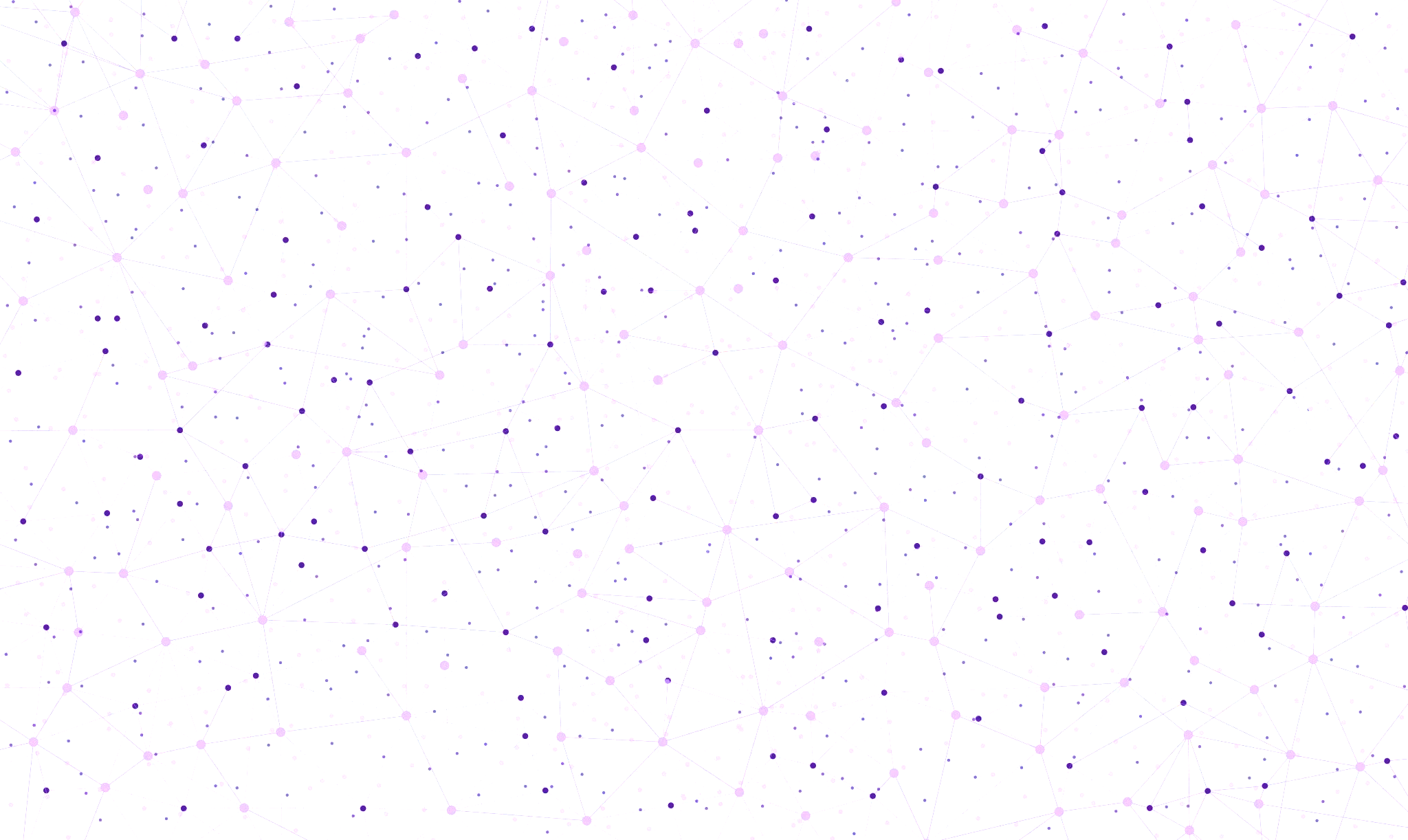 FragmentContext - prax
Application
Activity
+ funkcie z interface
[Speaker Notes: Rozumieť kontextu a vedieť, kedy použiť ktorý typ, je kľúčové pre efektívny a bezpečný vývoj Android aplikácií. Vždy sa uistite, že používate správny typ kontextu pre vaše potreby a ste si vedomí potenciálnych rizík spojených s nesprávnym používaním kontextu."]
História a vývoj Androius
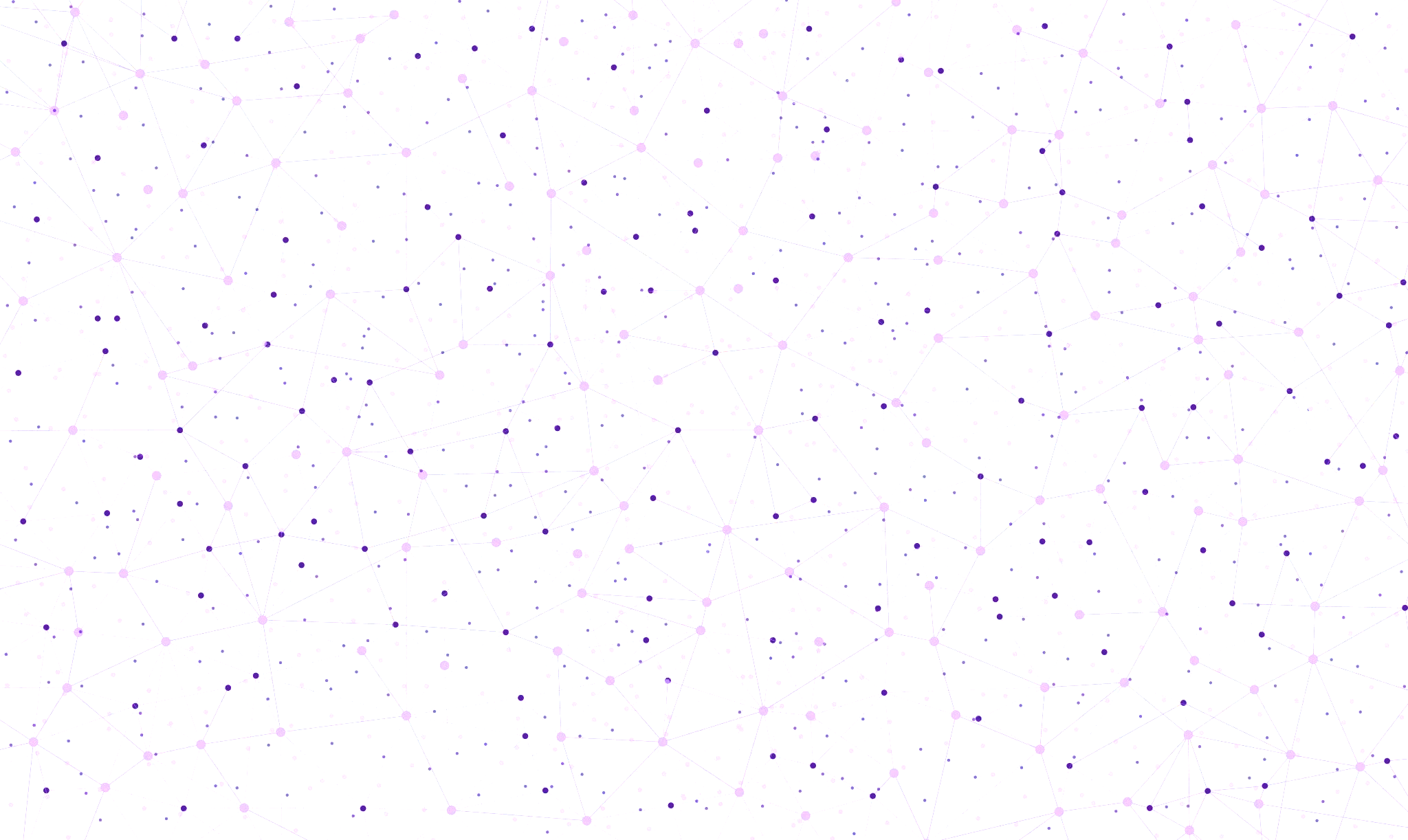 Context
Dôležité upozornenie: nesprávne používanie kontextu, najmä ActivityContext, môže viesť k únikom pamäte. Napríklad, ak uchovávate dlhodobú referenciu na ActivityContext mimo životného cyklu aktivity, môže to zabrániť odstráneniu aktivity z pamäte, čo vedie k úniku pamäte.
[Speaker Notes: Rozumieť kontextu a vedieť, kedy použiť ktorý typ, je kľúčové pre efektívny a bezpečný vývoj Android aplikácií. Vždy sa uistite, že používate správny typ kontextu pre vaše potreby a ste si vedomí potenciálnych rizík spojených s nesprávnym používaním kontextu."]
História a vývoj Androius
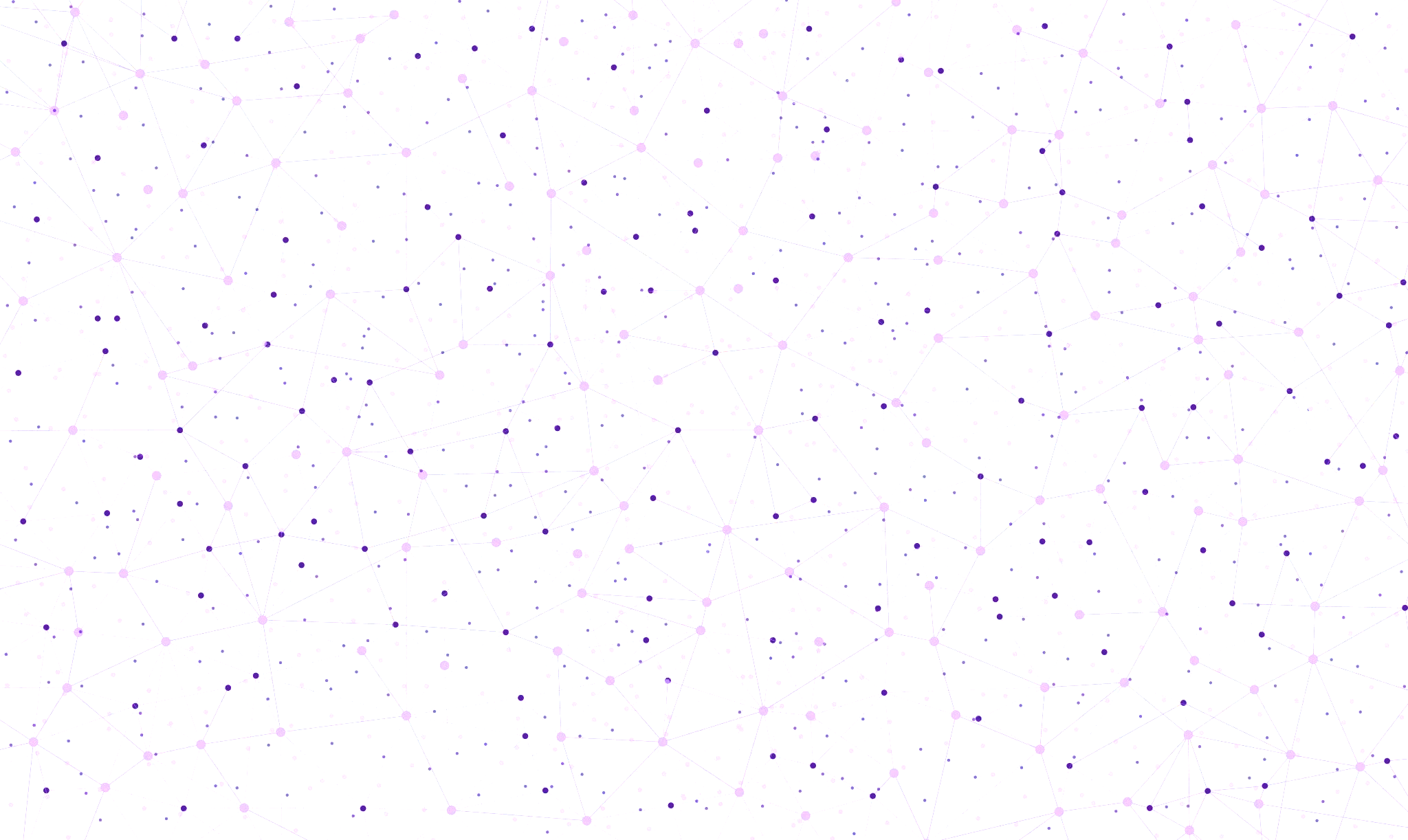 Ukladanie dát
[Speaker Notes: Vysvetlenie stĺpcov:
Typ dát: Určuje, aký typ dátového modelu je každá technológia navrhnutá na ukladanie.
Komplexnosť dát: Ukazuje, či je technológia vhodná pre jednoduché alebo komplexné dátové štruktúry.
Operácie: Popisuje typické operácie, ktoré môžete s dátami vykonávať.
Vhodné pre: Navrhuje typické použitie prípady pre každú technológiu.
Výkon: Poskytuje všeobecný prehľad o výkone technológie vzhľadom na rýchlosť a efektivitu.
Kompilačná kontrola: Určuje, či technológia poskytuje nejakú formu kompilačnej kontroly alebo validácie.
Migrácia dát: Popisuje, ako každá technológia zvláda zmeny v dátovom modeli alebo schéme.
CreateReadUpdateDelete]
História a vývoj Androius
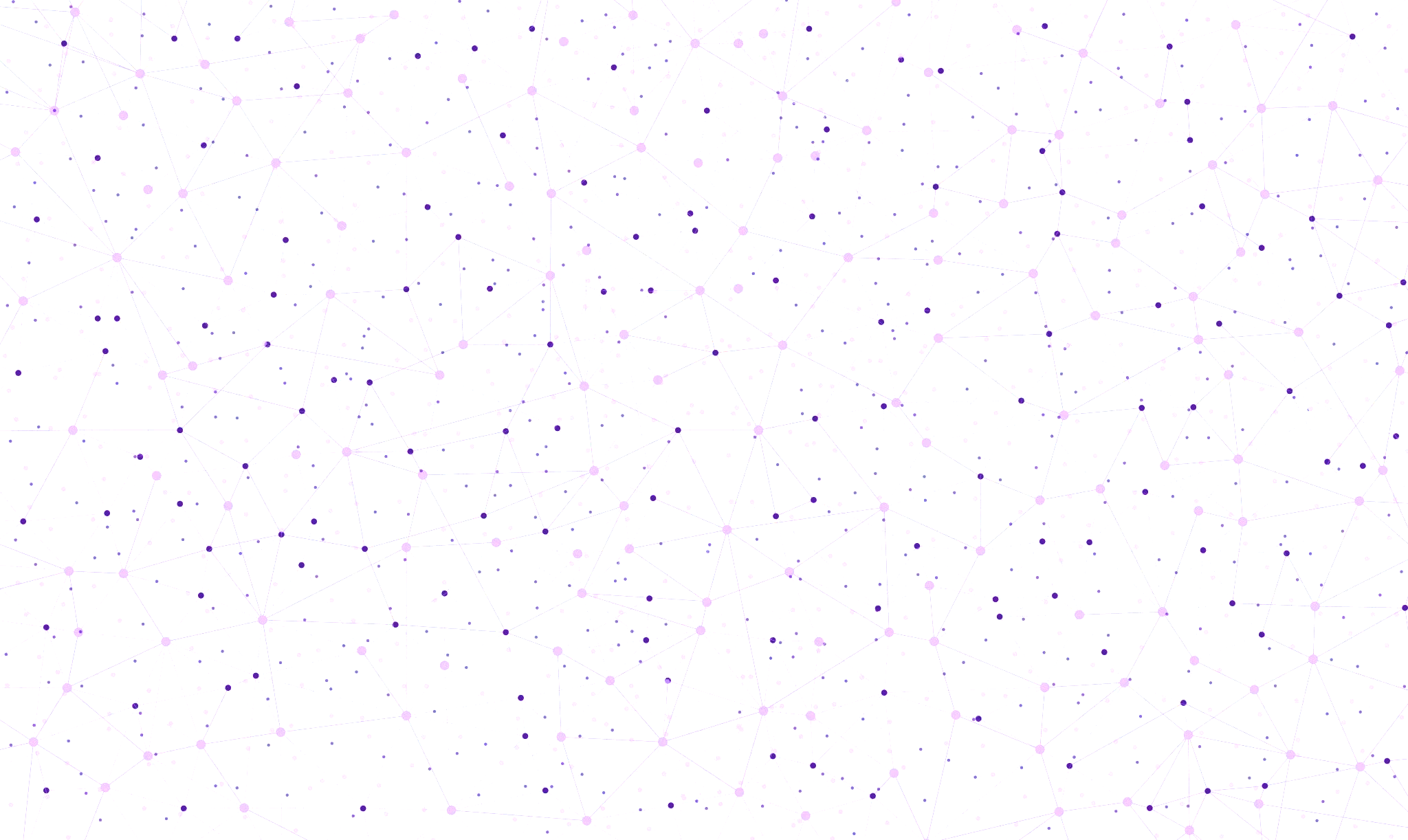 SharedPreferences
Kedy použiť: Shared Preferences sú ideálne pre ukladanie malých množstiev dát, ako sú užívateľské nastavenia, konfigurácie alebo jednoduché stavy aplikácie. Sú vhodné pre prípady, keď potrebujete ukladať jednoduché hodnoty, ako sú boolean, float, int, long a String.
Prečo použiť: Shared Preferences sú jednoduché na použitie a nevyžadujú komplexné databázové schémy. Sú rýchle a efektívne pre malé množstvo dát a poskytujú jednoduchý spôsob, ako udržiavať dáta medzi reláciami aplikácie.
[Speaker Notes: // Registrácia poslucháčov alebo inicializácia, ktorá vyžaduje, aby bola aktivita viditeľná]
História a vývoj Androius
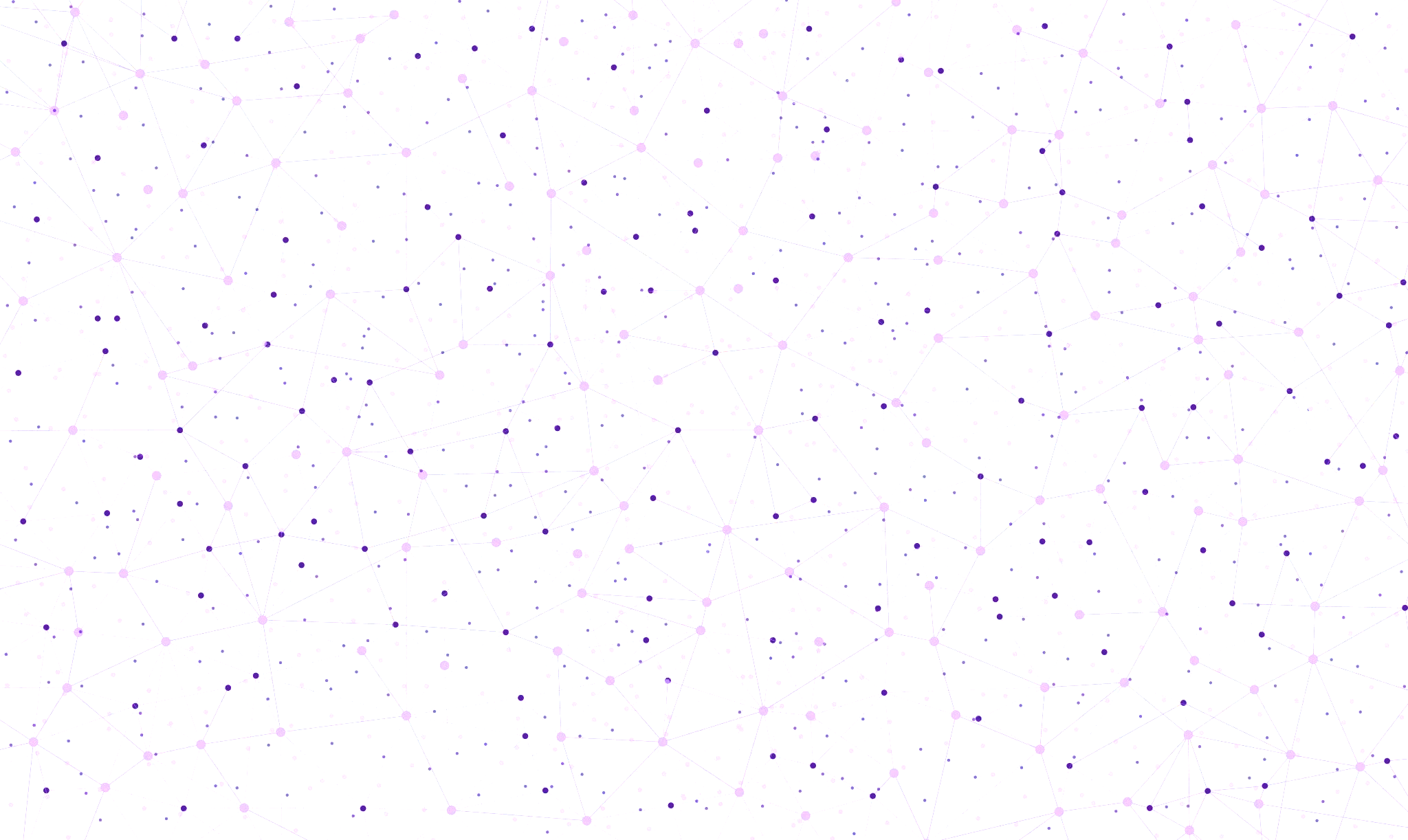 SQLite
Kedy použiť: SQLite je vhodné pre ukladanie štruktúrovaných dát, ktoré vyžadujú komplexnejšie operácie, ako sú dotazy, aktualizácie a zložité vyhľadávania. Je ideálne pre aplikácie, ktoré potrebujú ukladať veľké množstvo dát alebo dáta s komplexnými vzťahmi.
Prečo použiť: SQLite poskytuje plnohodnotnú relačnú databázu, ktorá beží priamo v zariadení. To umožňuje vývojárom využívať silu SQL dotazov a transakcií, čo zvyšuje flexibilitu a efektivitu pri práci s dátami. SQLite je tiež ľahko prenositeľné a nevyžaduje samostatný serverový proces.
[Speaker Notes: // Registrácia poslucháčov alebo inicializácia, ktorá vyžaduje, aby bola aktivita viditeľná]
História a vývoj Androius
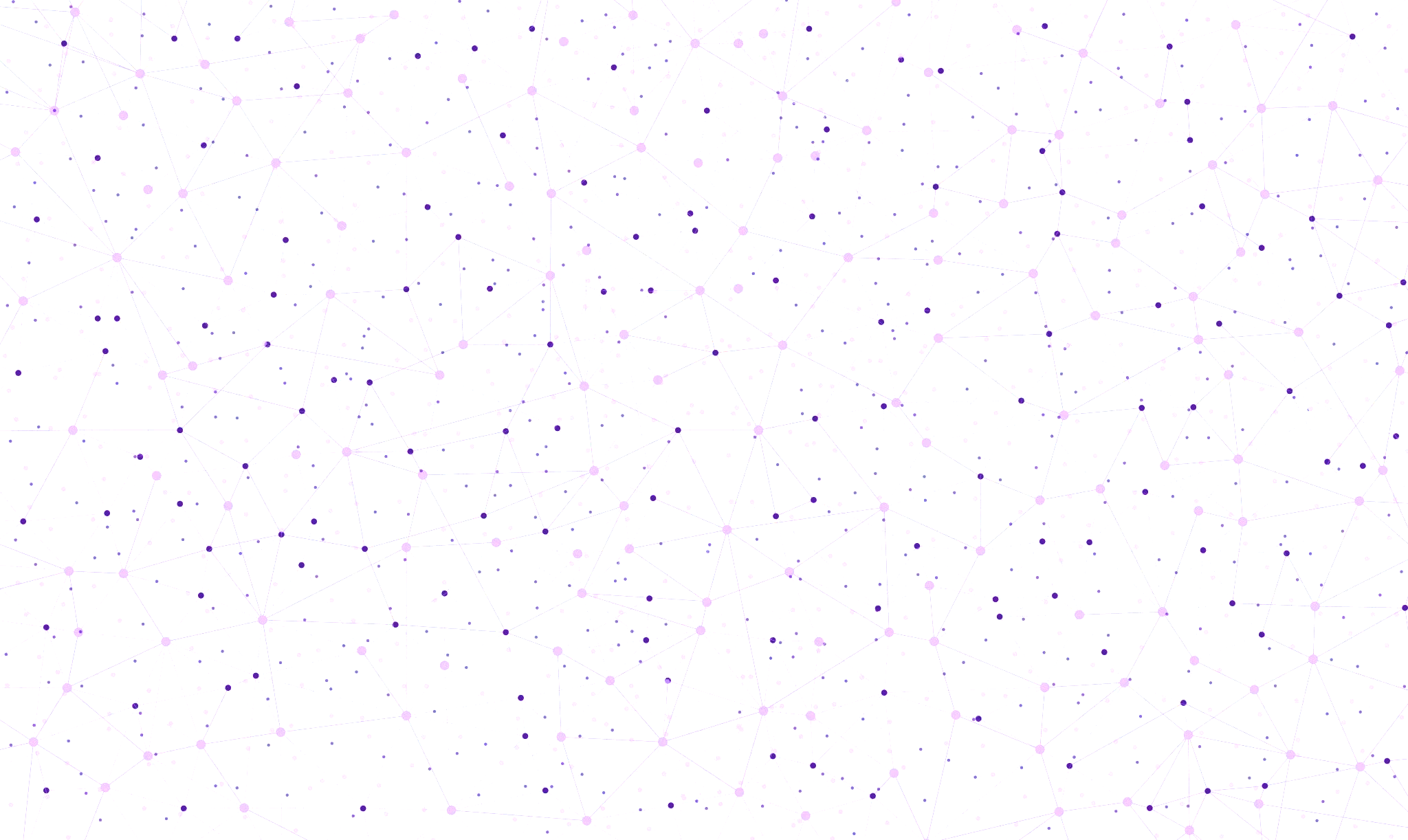 Room
Kedy použiť: Room je vhodný, keď potrebujete všetky výhody SQLite, ale chcete zároveň zjednodušiť databázový kód a zabezpečiť, aby vaše dotazy boli overené už počas kompilácie. Room je ideálny pre aplikácie, ktoré potrebujú robustné riešenie pre prácu s dátami s výhodami moderného ORM frameworku.
Prečo použiť: Room poskytuje abstraktnú vrstvu nad SQLite, ktorá zjednodušuje databázovú prácu a znižuje riziko chýb. S Room môžete definovať databázové tabuľky ako dátové objekty a pracovať s dátami priamo v Jave alebo Kotline, čo zlepšuje čitateľnosť a udržateľnosť kódu. Room tiež podporuje LiveData a RxJava pre reaktívne programovanie a ľahkú integráciu s architektúrou vašej aplikácie.
[Speaker Notes: // Registrácia poslucháčov alebo inicializácia, ktorá vyžaduje, aby bola aktivita viditeľná]
História a vývoj Androius
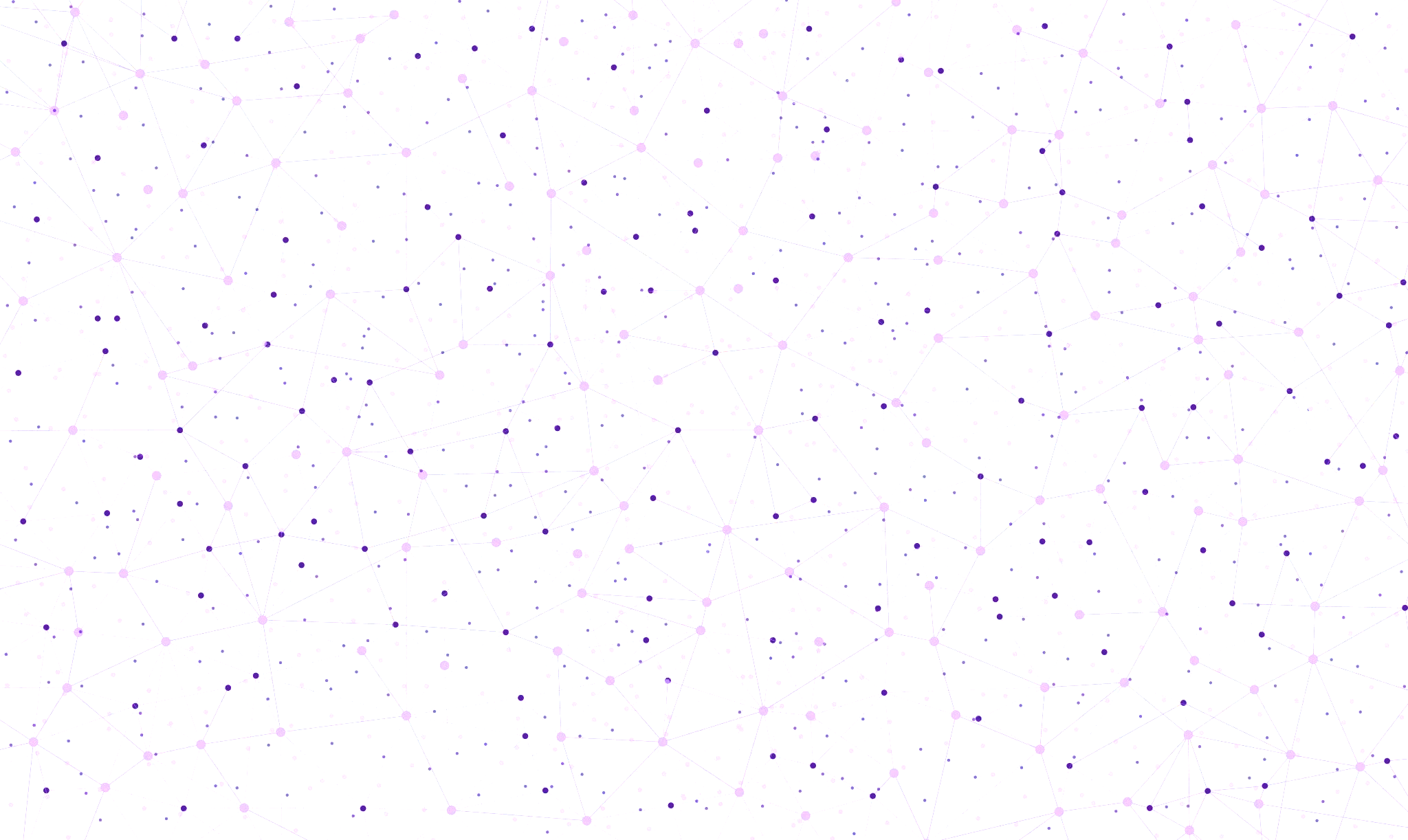 SQLite
-
[Speaker Notes: // Spustenie animácií alebo obnovenie interakcie, ktoré vyžadujú, aby bola aktivita aktívna

   // Registrácia listenera senzora s vysokou frekvenciou aktualizácií]
História a vývoj Androius
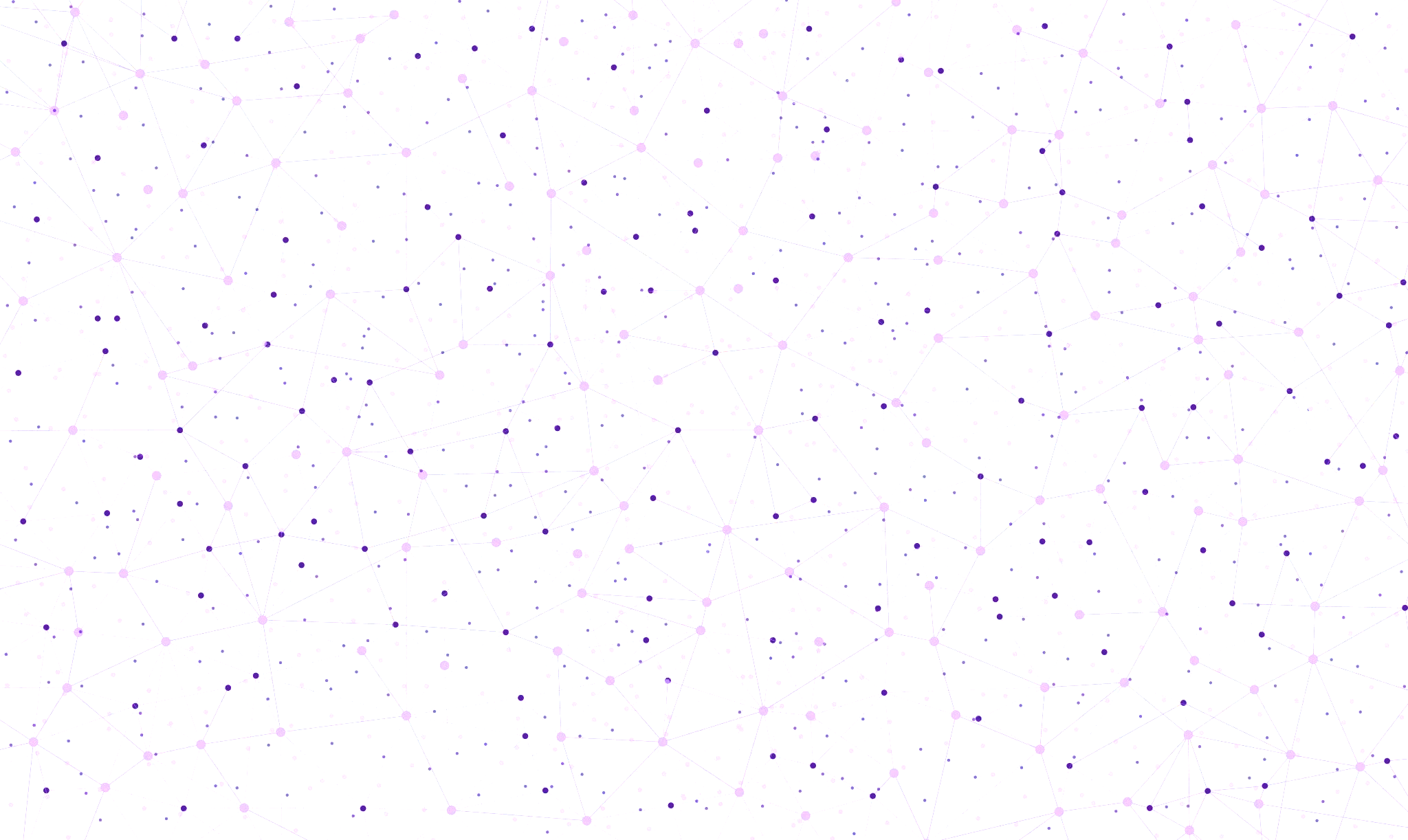 Room - 1
@Entity
data class User(@PrimaryKey val id: Int, val name: String, val age: Int)
[Speaker Notes: // Registrácia poslucháčov alebo inicializácia, ktorá vyžaduje, aby bola aktivita viditeľná]
História a vývoj Androius
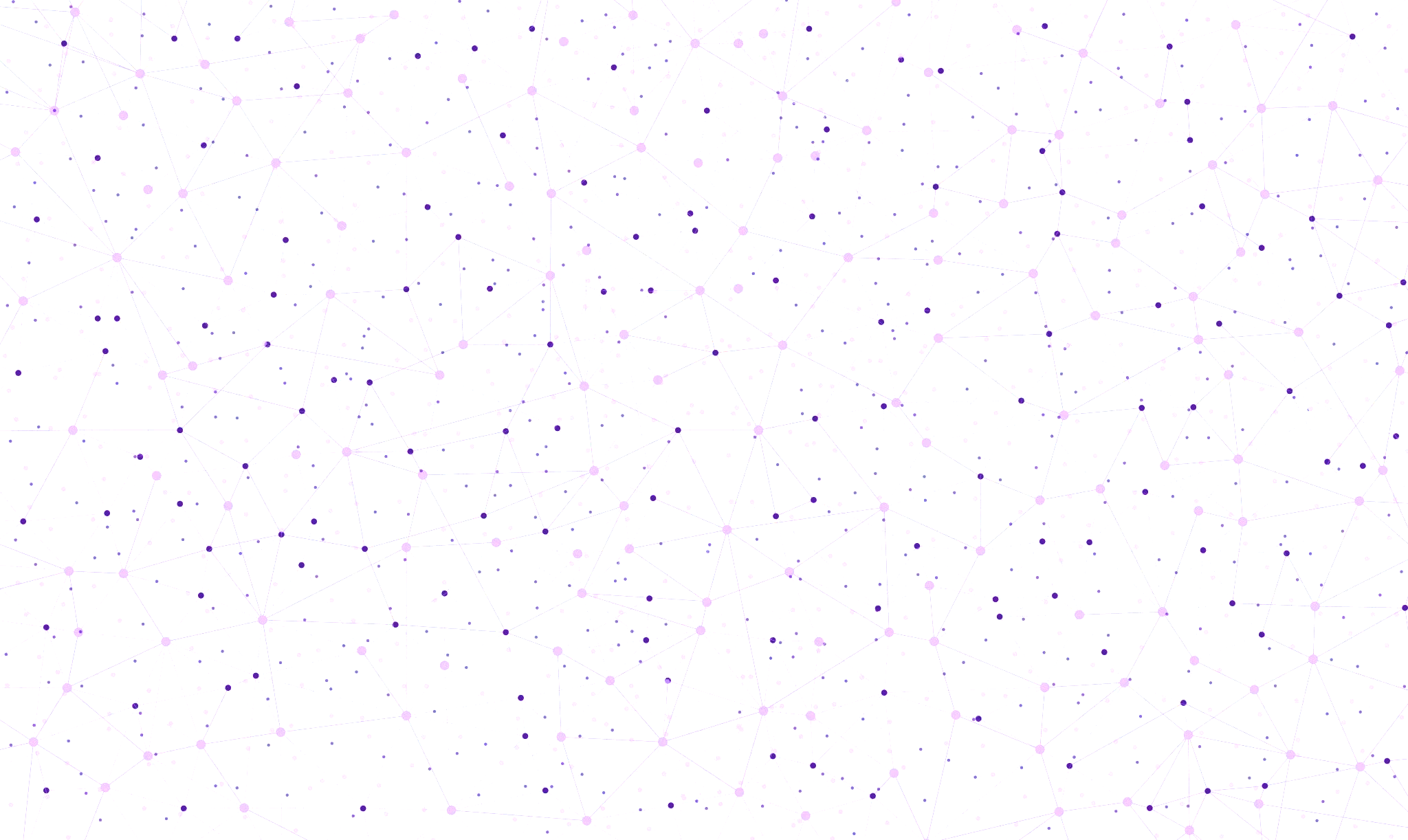 Room - 2
@Dao
interface UserDao {
    @Query("SELECT * FROM user")
    fun getAll(): List<User>
    @Insert
    fun insertAll(vararg users: User)
}
[Speaker Notes: // Registrácia poslucháčov alebo inicializácia, ktorá vyžaduje, aby bola aktivita viditeľná]
História a vývoj Androius
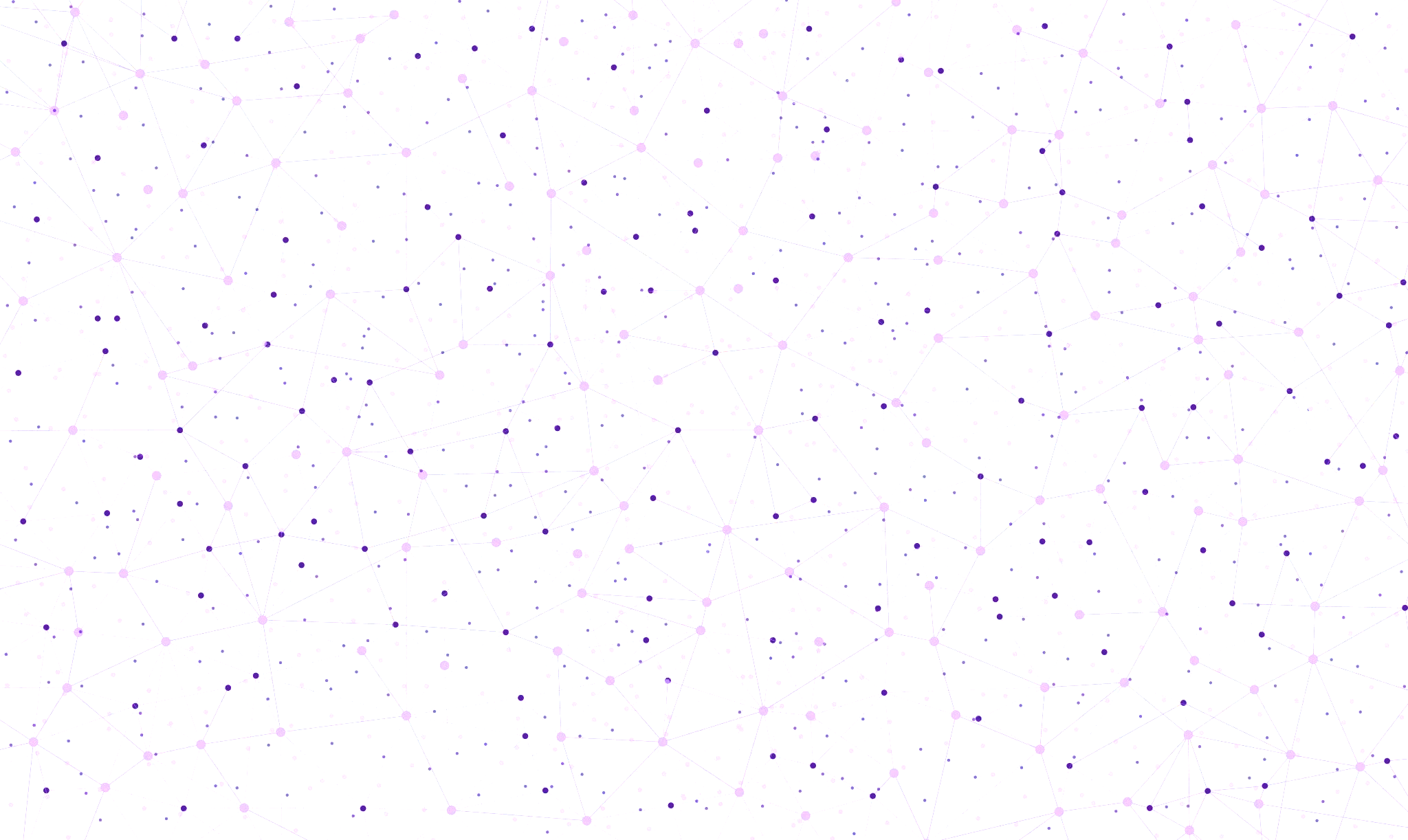 Room - 4
@Database(entities = [User::class], version = 1)
abstract class AppDatabase : RoomDatabase() {
    abstract fun userDao(): UserDao
}
[Speaker Notes: // Registrácia poslucháčov alebo inicializácia, ktorá vyžaduje, aby bola aktivita viditeľná]
História a vývoj Androius
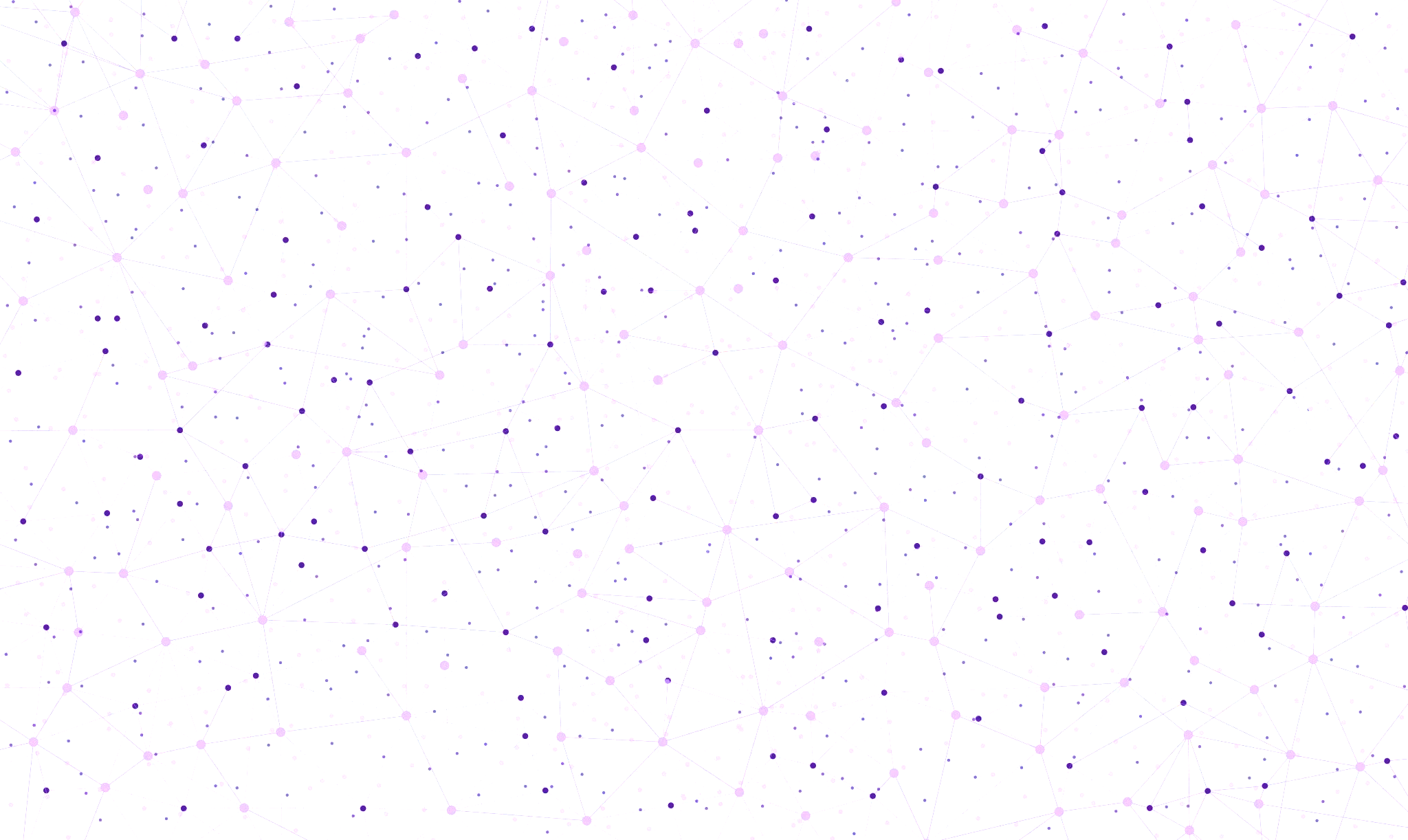 Room - 5 -> v APPLICATION
val db = Room.databaseBuilder(applicationContext, AppDatabase::class.java, "database-name").build()

Tento krok spravíme zatial nie uplne správne
[Speaker Notes: // Registrácia poslucháčov alebo inicializácia, ktorá vyžaduje, aby bola aktivita viditeľná]
História a vývoj Androius
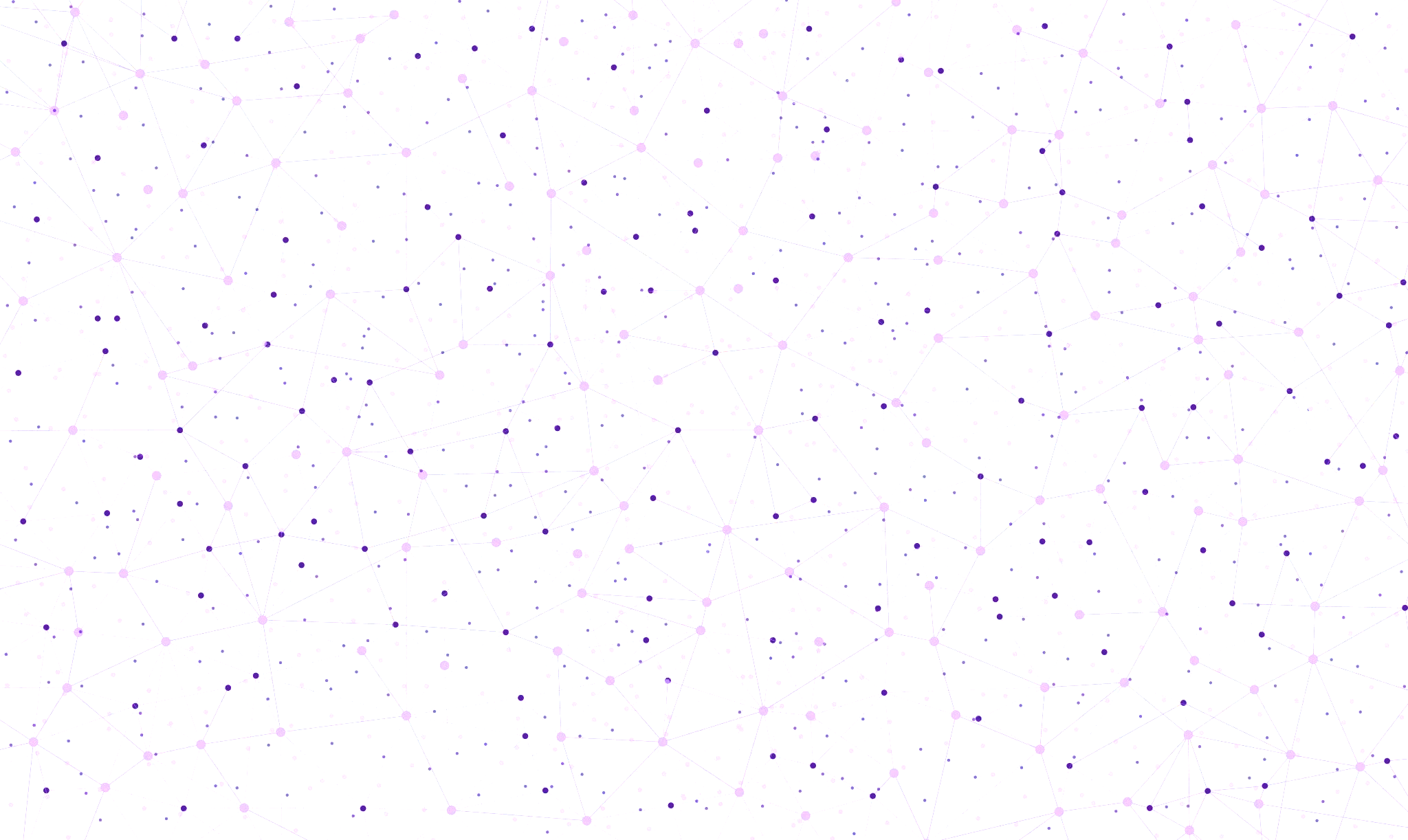 Room - 5 -> v APPLICATION - singleton
val db = Room.databaseBuilder(applicationContext, AppDatabase::class.java, "database-name").build()

Tento krok spravíme zatial nie uplne správne
DbSingleton -> MyApplication
[Speaker Notes: // Registrácia poslucháčov alebo inicializácia, ktorá vyžaduje, aby bola aktivita viditeľná]
História a vývoj Androius
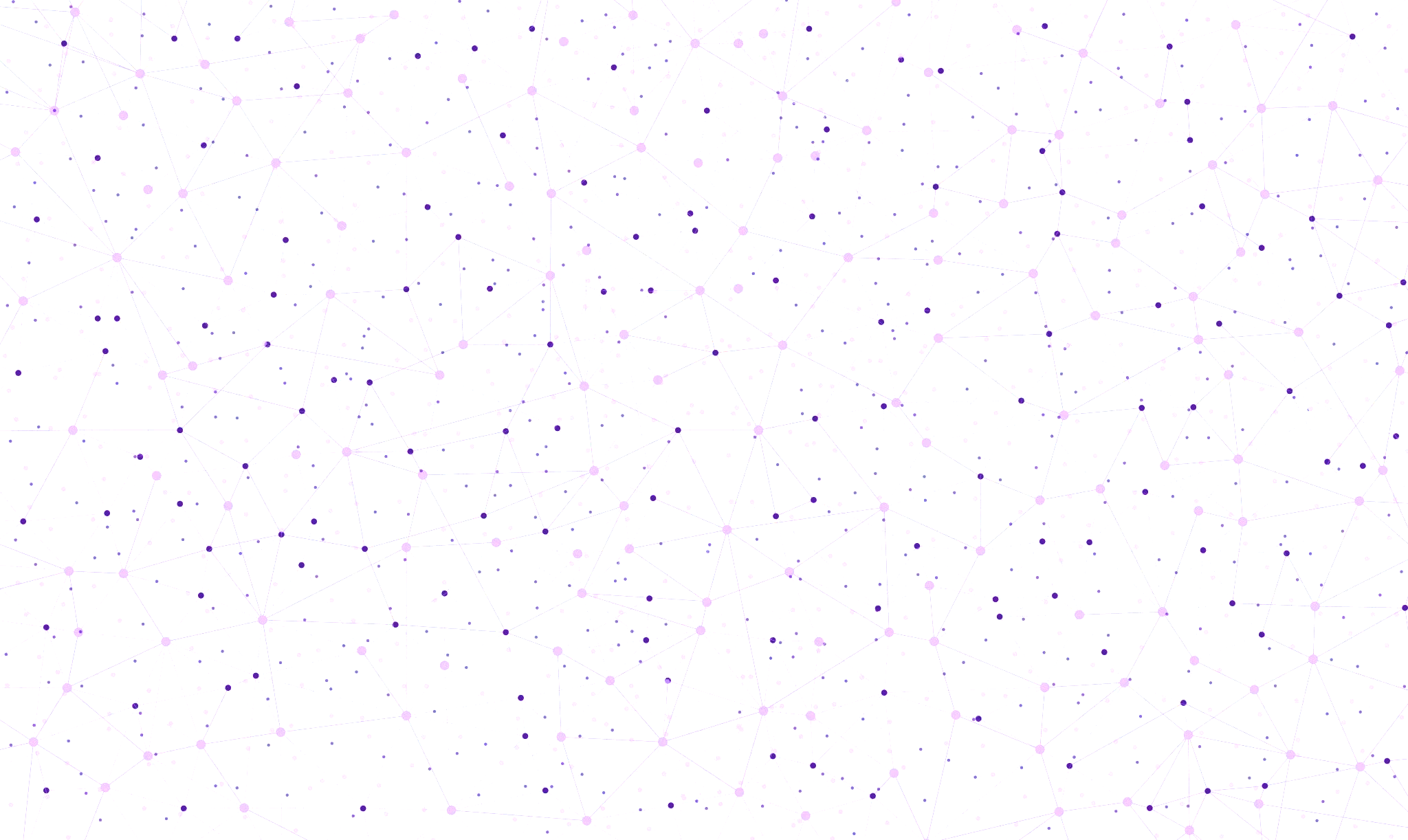 Room použitie
class UserRepository(private val userDao: UserDao) {
	fun getUserById(userId: Int): User {
    		return userDao.getUserById(userId)
	}
}
[Speaker Notes: Toto vám spadne]
História a vývoj Androius
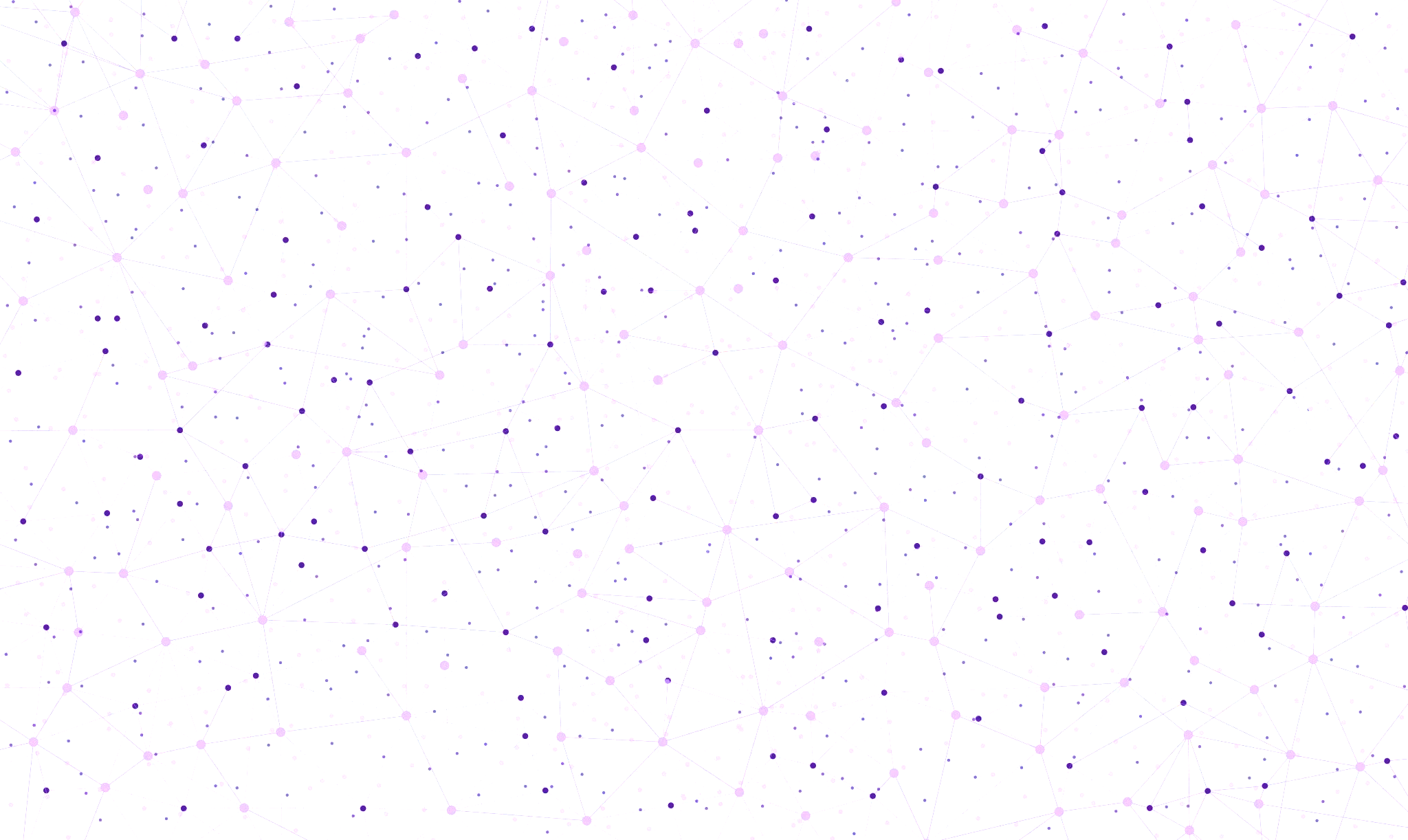 Room použitie
val user = userRepository.getUserById(1)
[Speaker Notes: Toto vám spadne]
História a vývoj Androius
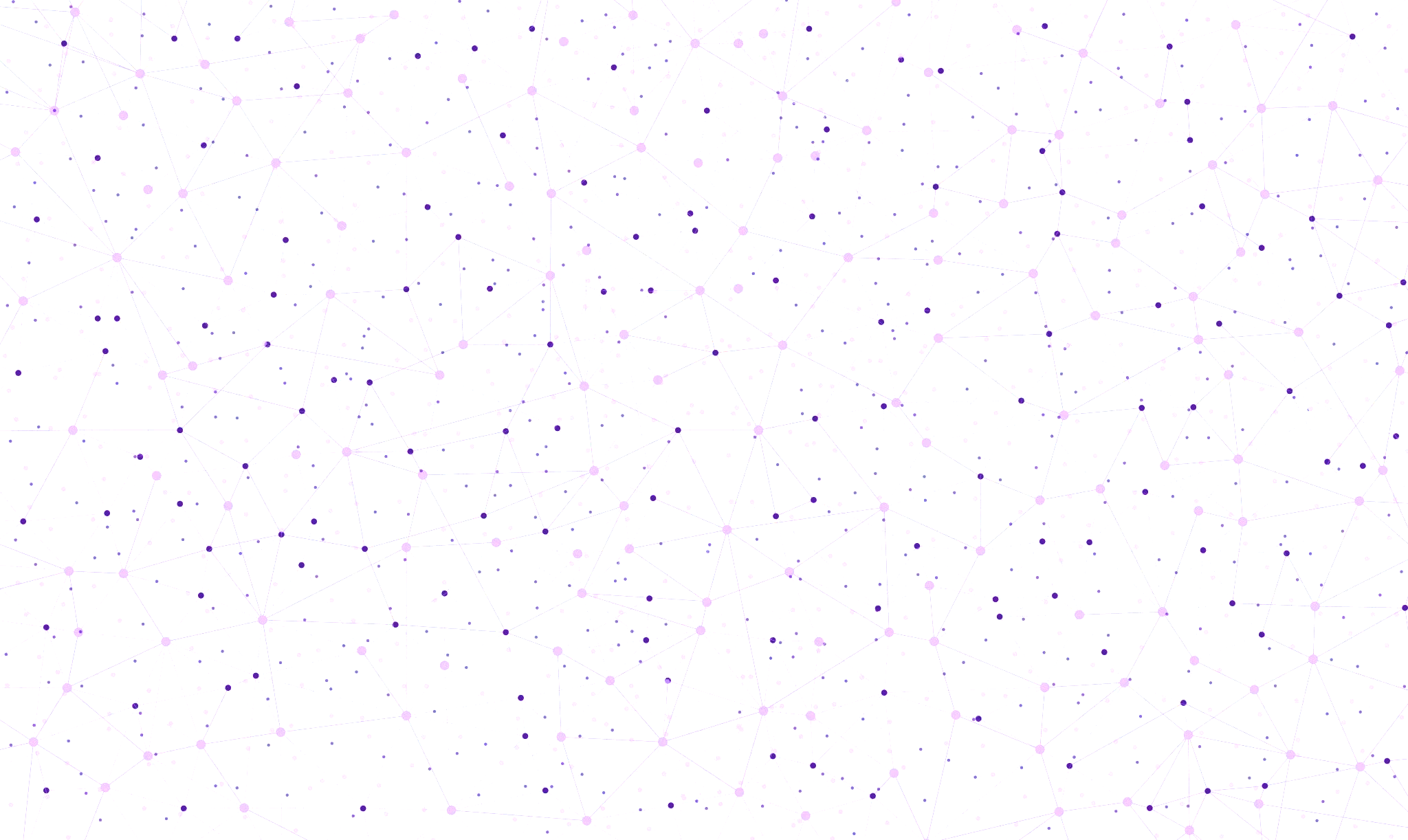 Room použitie - suspend
@Dao
interface UserDao {
    @Query("SELECT * FROM users WHERE id = :userId")
    suspend fun getUserById(userId: Int): User
}
Kam všade bude treba
[Speaker Notes: Toto vám spadne]
História a vývoj Androius
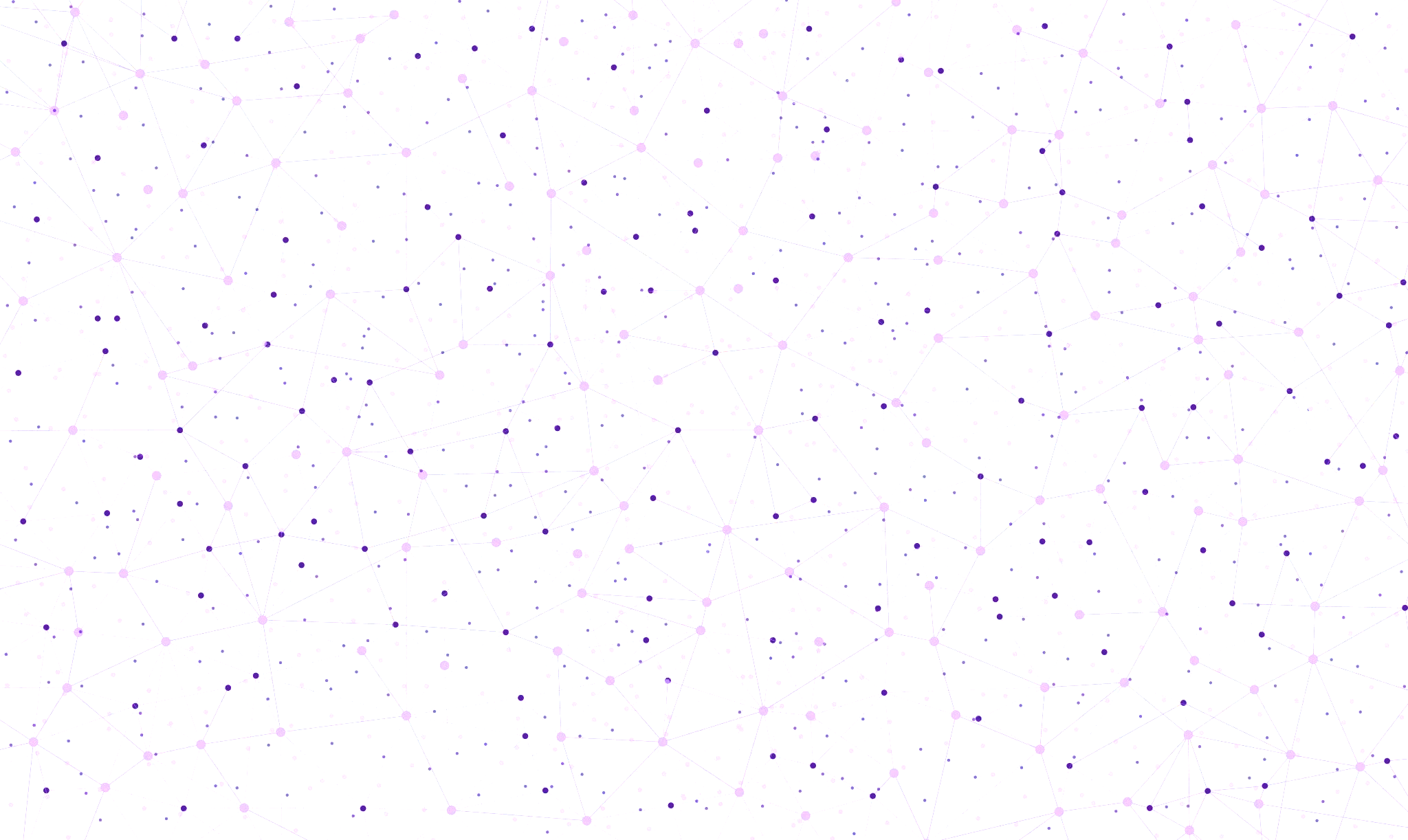 Room použitie - suspend
@Dao
interface UserDao {
    @Query("SELECT * FROM users WHERE id = :userId")
    suspend fun getUserById(userId: Int): User
}
Kam všade bude treba
[Speaker Notes: Toto vám spadne]
História a vývoj Androius
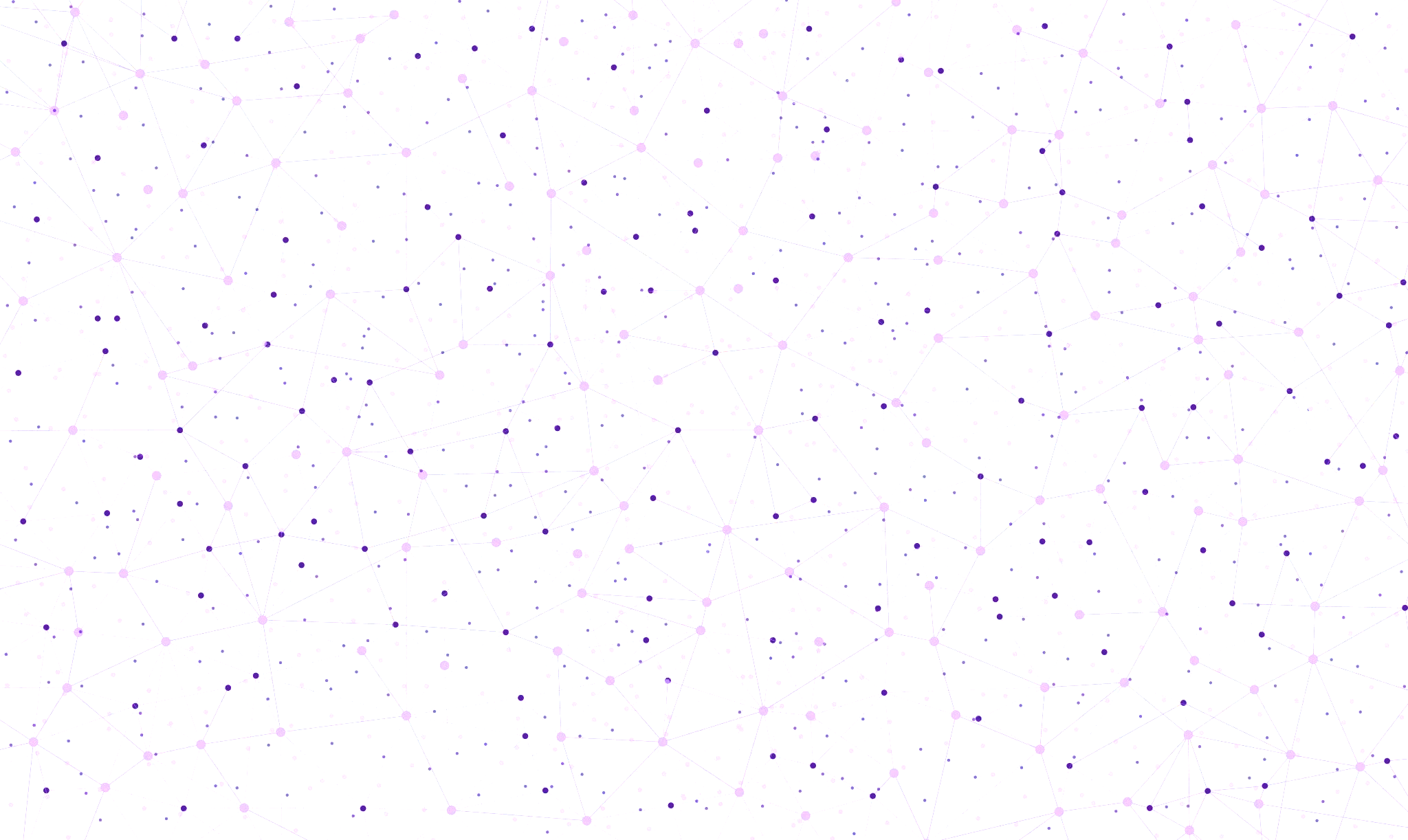 Room použitie - suspend
// Spustenie coroutines na načítanie dát
        lifecycleScope.launch {
            val user = userRepository.getUserById(1)
            // Aktualizujte UI s načítanými dátami
        }
[Speaker Notes: V tomto prípade lifecycleScope.launch spustí coroutine viazanú na životný cyklus aktivity, čo znamená, že coroutine bude automaticky zrušená, keď aktivita dosiahne stav DESTROYED. To zabraňuje únikom pamäte a zabezpečuje, že databázové operácie nebudú pokračovať, keď už nie sú potrebné.]
História a vývoj Androius
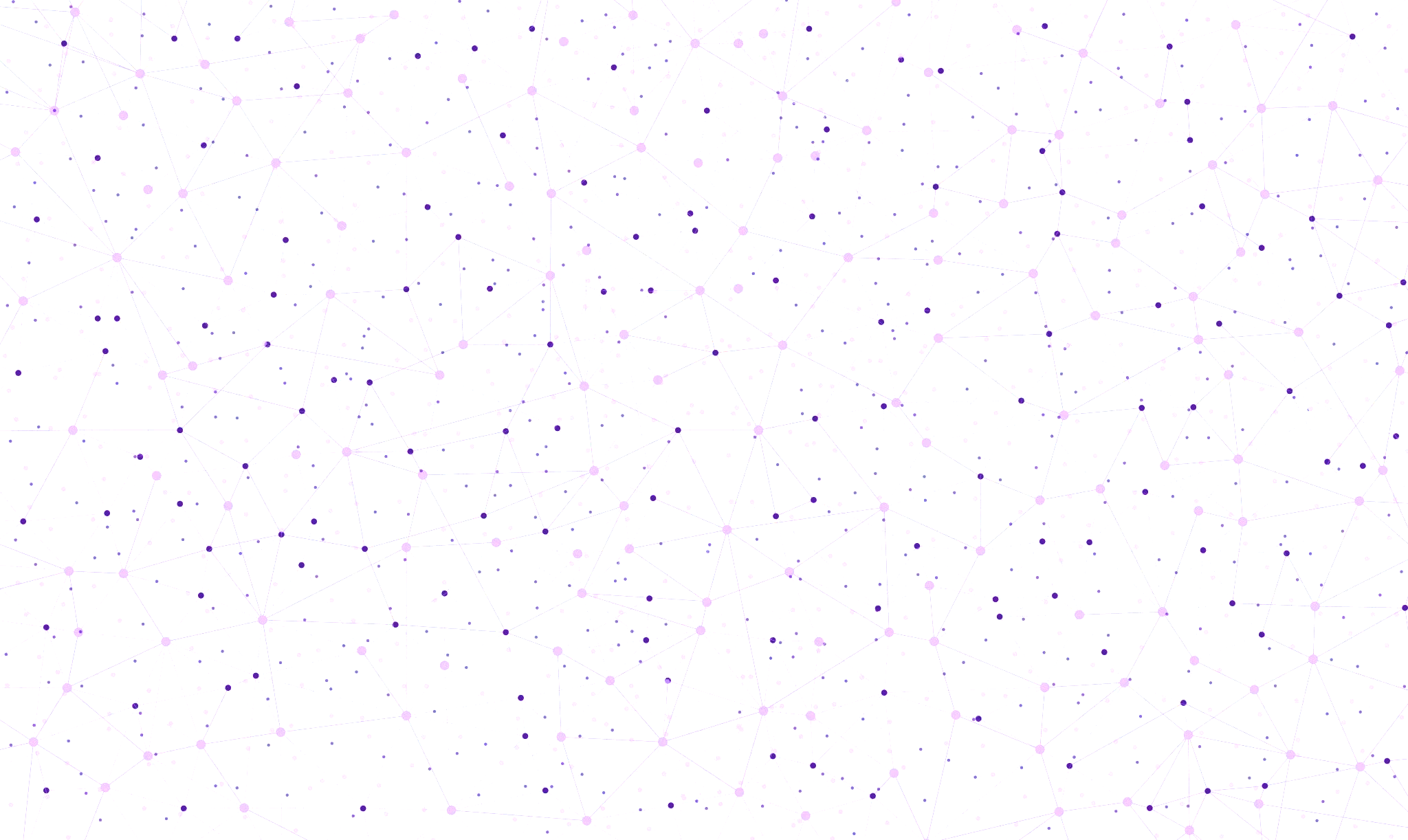 Room použitie - suspend
Pridajte si InsertUser sami
val newUser = User(name = "John Doe", age = 30)
        lifecycleScope.launch {
            db.userDao().insertUser(newUser)
        }
História a vývoj Androius
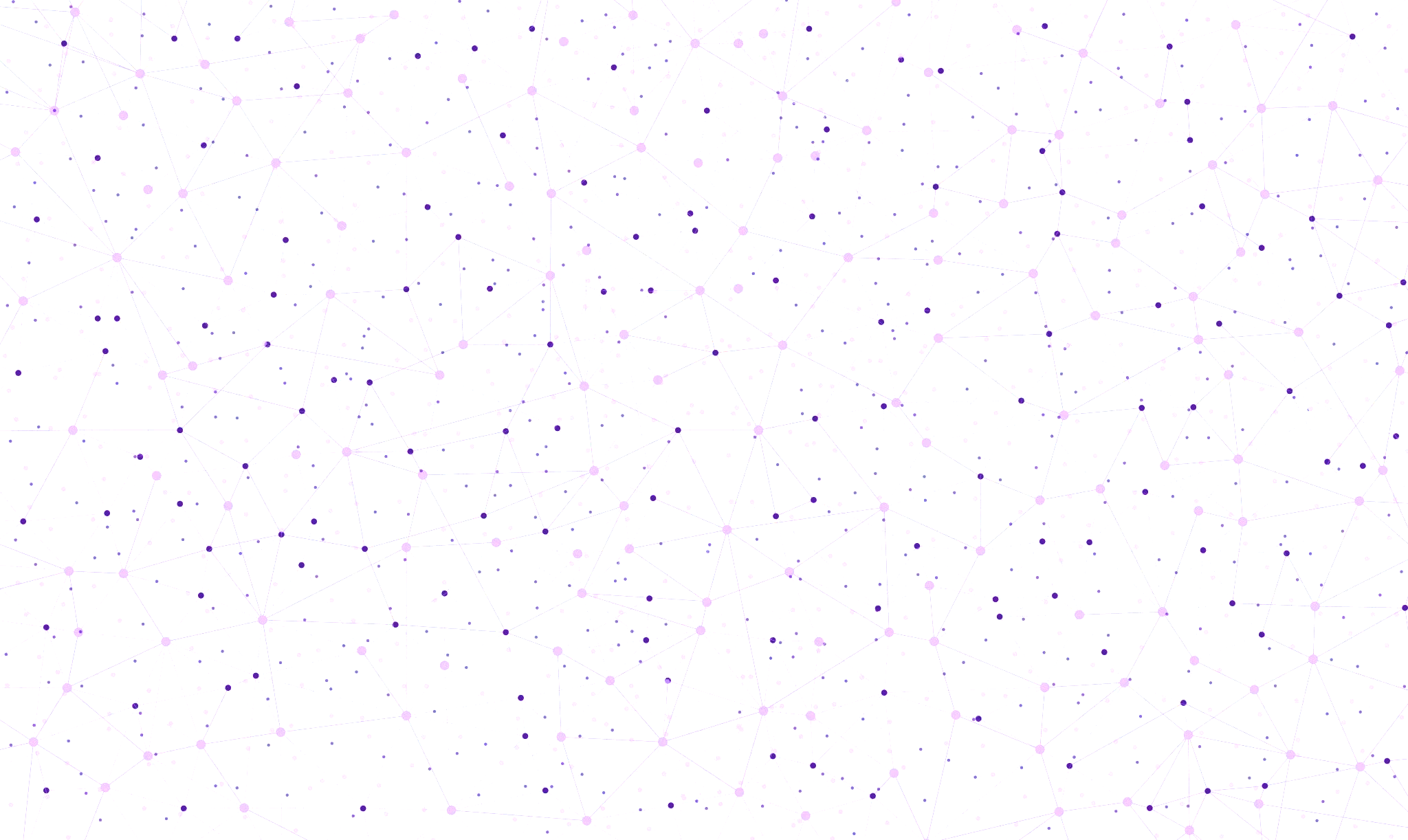 Dispatchers
Pridajte si InsertUser sami
val newUser = User(name = "John Doe", age = 30)
        lifecycleScope.launch(Dispatchers.??) {
            db.userDao().insertUser(newUser)
        }
História a vývoj Androius
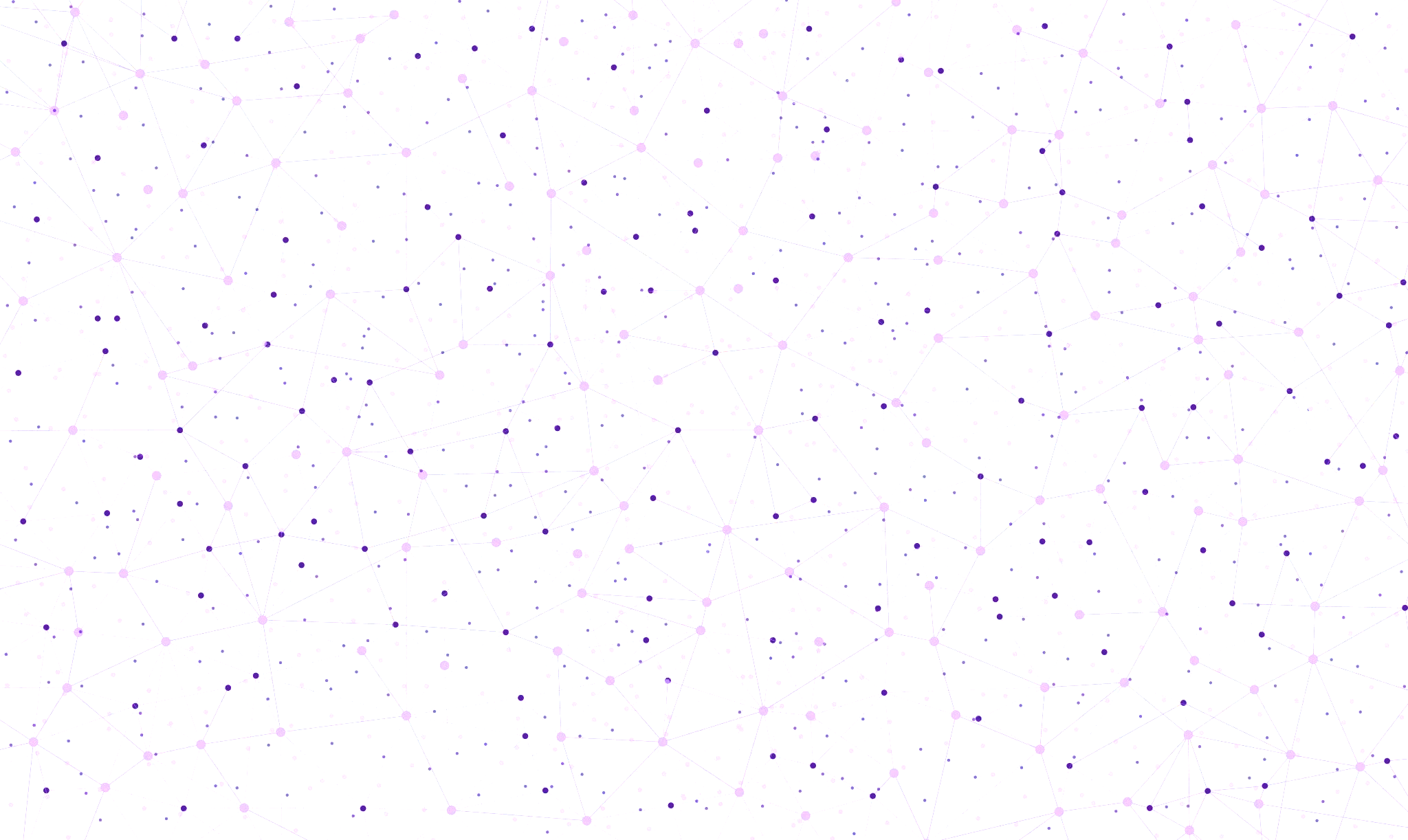 Dispatchers
.Main : je určený pre operácie s UI v Android aplikáciách. Tento dispatcher zabezpečuje, že coroutine beží na hlavnom vlákne aplikácie, čo je nevyhnutné pre bezpečnú manipuláciu s UI komponentami.
.IO : je určený pre výpočtovo náročné úlohy, ktoré nevyžadujú prístup k UI. Tento dispatcher používa zdieľaný pool vlákien, ktorý je optimalizovaný pre takéto úlohy.
.Default: je určený pre výpočtovo náročné úlohy, ktoré nevyžadujú prístup k UI. Tento dispatcher používa zdieľaný pool vlákien, ktorý je optimalizovaný pre takéto úlohy.
.Unconfined:spúšťa coroutine v aktuálnom vlákne, ale môže pokračovať v inom vlákne. Tento dispatcher je špeciálny a mal by sa používať s opatrnosťou, pretože jeho správanie môže byť nepredvídateľné v závislosti od konkrétneho prípadu použitia.
[Speaker Notes: Existujú štyri hlavné typy Dispatchers v Kotlin Coroutines, každý s rôznym účelom a použitím. Dispatchers.Main sa používa pre operácie s UI, Dispatchers.IO pre I/O operácie, ako je čítanie z disku alebo sieťové volania, Dispatchers.Default pre CPU-intenzívne úlohy a Dispatchers.Unconfined spúšťa coroutine v aktuálnom vlákne, ale nie je obmedzený žiadnym konkrétnym vláknom.

Výber správneho dispatchera je kľúčový pre efektívne a bezpečné asynchrónne programovanie. Vždy zvážte povahu úlohy, ktorú potrebujete vykonať, a vyberte dispatcher, ktorý je pre túto úlohu najvhodnejší. Nezabudnite, že nesprávny výber dispatchera môže viesť k problémom s výkonom alebo dokonca k zamrznutiu aplikácie.]
História a vývoj Androius
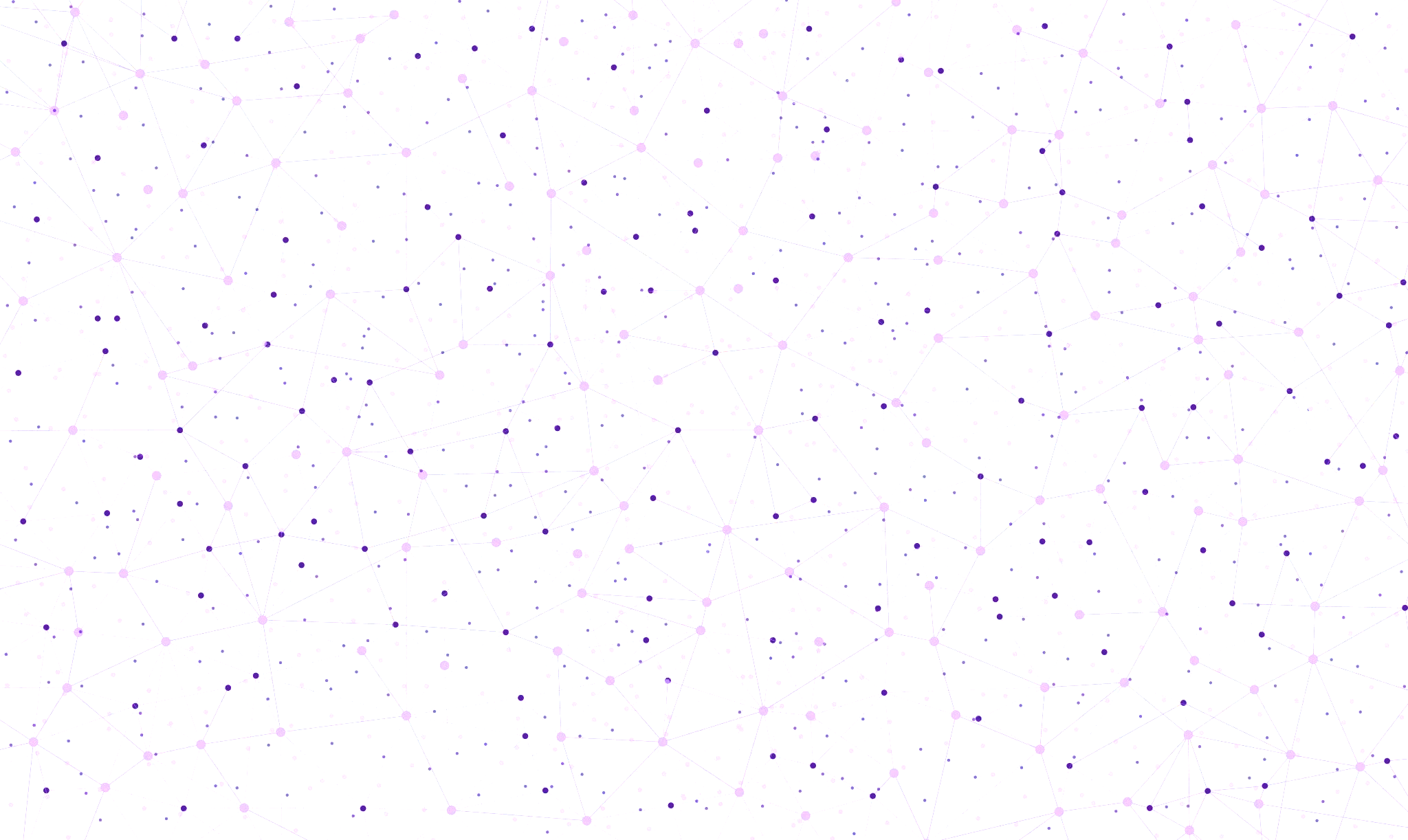 Na čo je to dobré?
Ospravedlňujem sa za to, že vás trápim, teraz začne sranda.
História a vývoj Androius
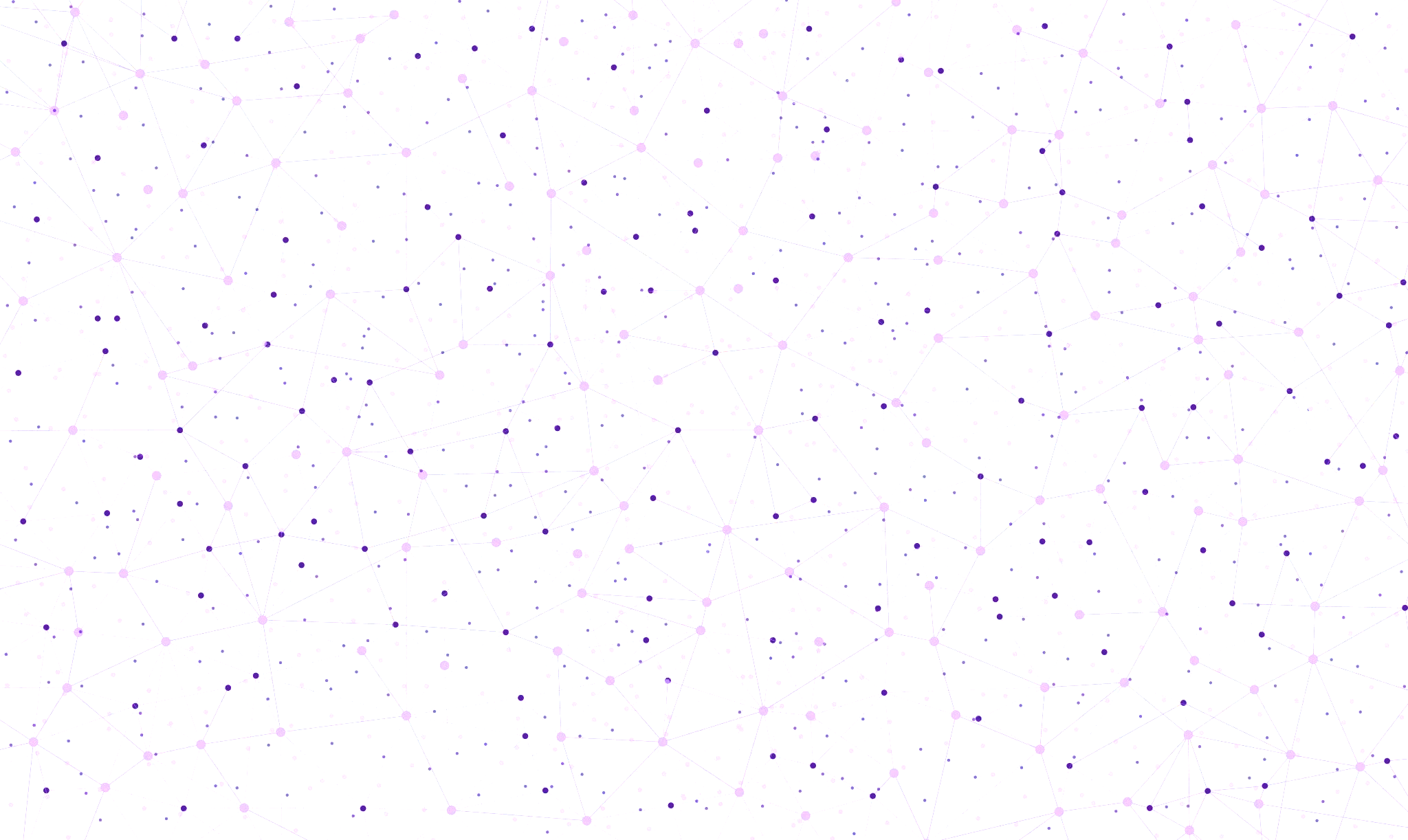 Coroutines - <Rx>
Suspend <Single>
StateFlow <BehaviorProcessor>
SharedFlow <PublishProcessor>
História a vývoj Androius
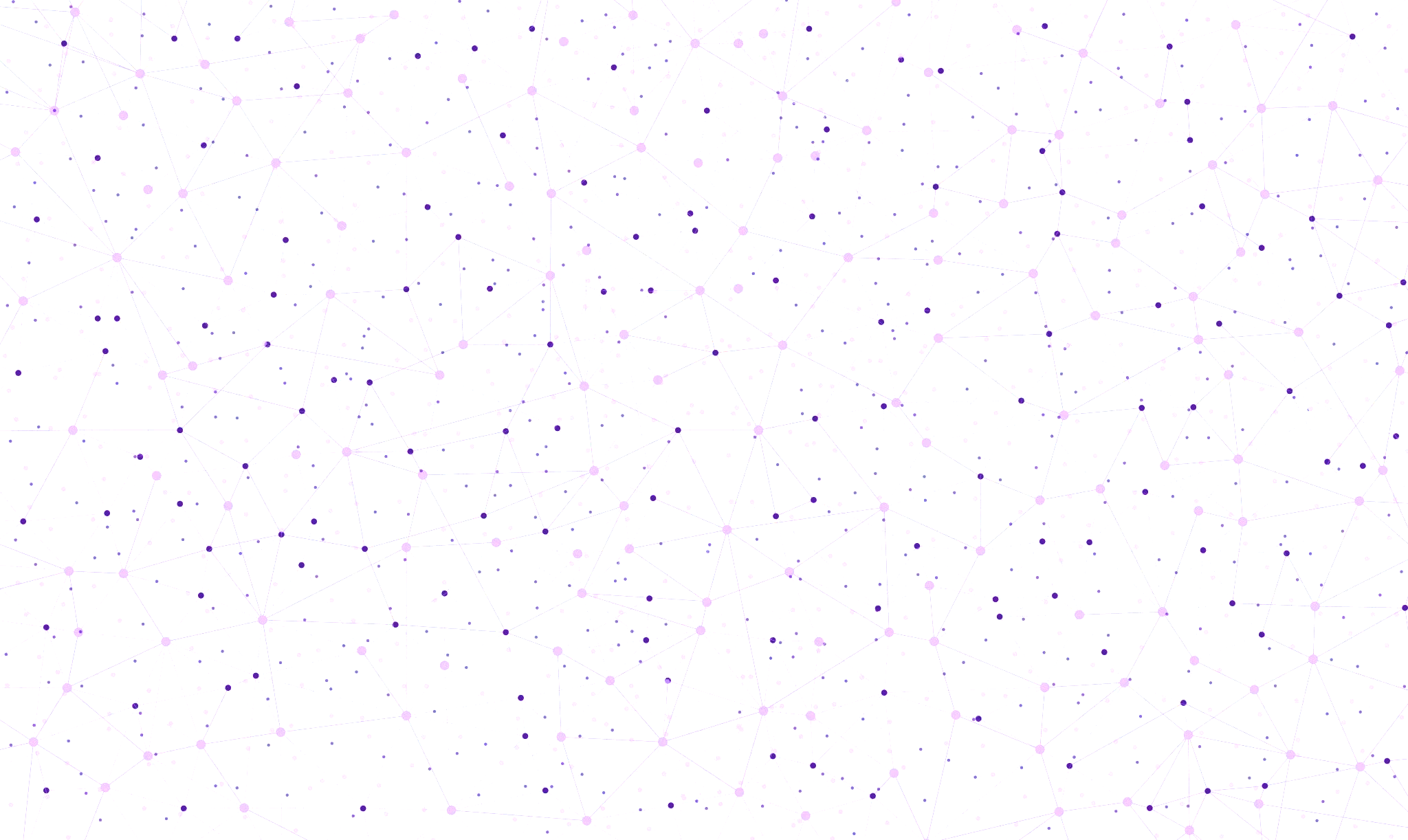 Coroutines - <Rx>
Suspend <Single>
StateFlow <BehaviorProcessor>
(Shared)Flow <PublishProcessor>
História a vývoj Androius
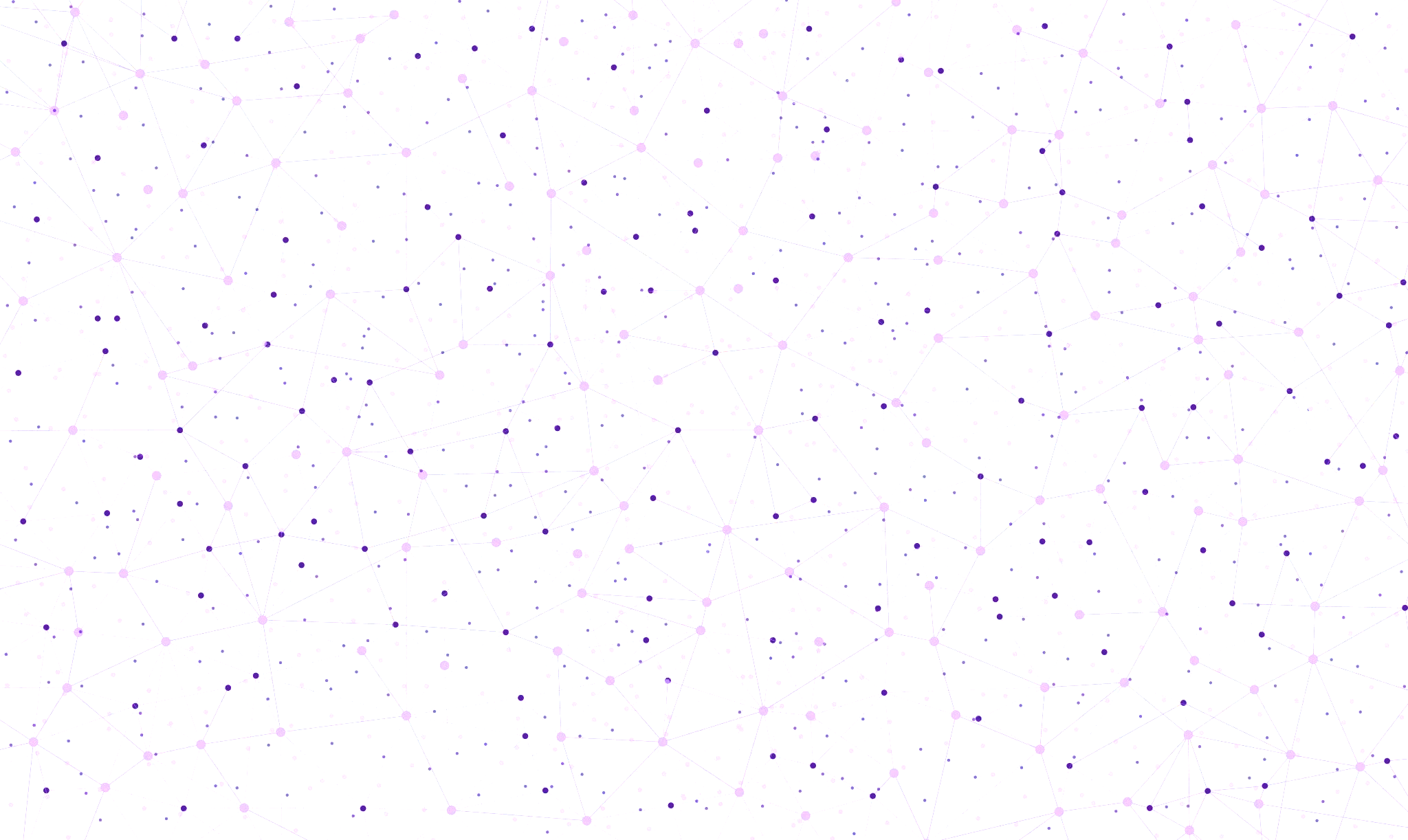 suspend - <Single>
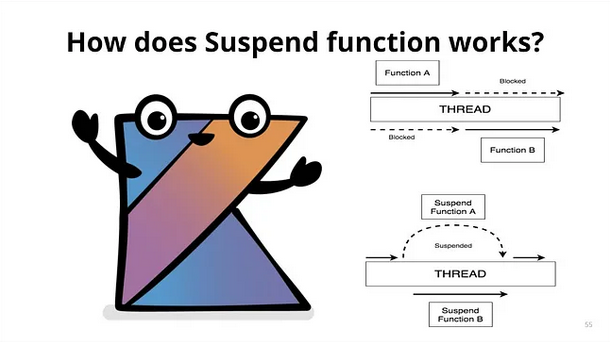 Tento obrazok som nasilne ujeVzal z : https://abhiappmobiledeveloper.medium.com/what-is-suspend-and-how-it-works-c7e743d79ca (shh)
História a vývoj Androius
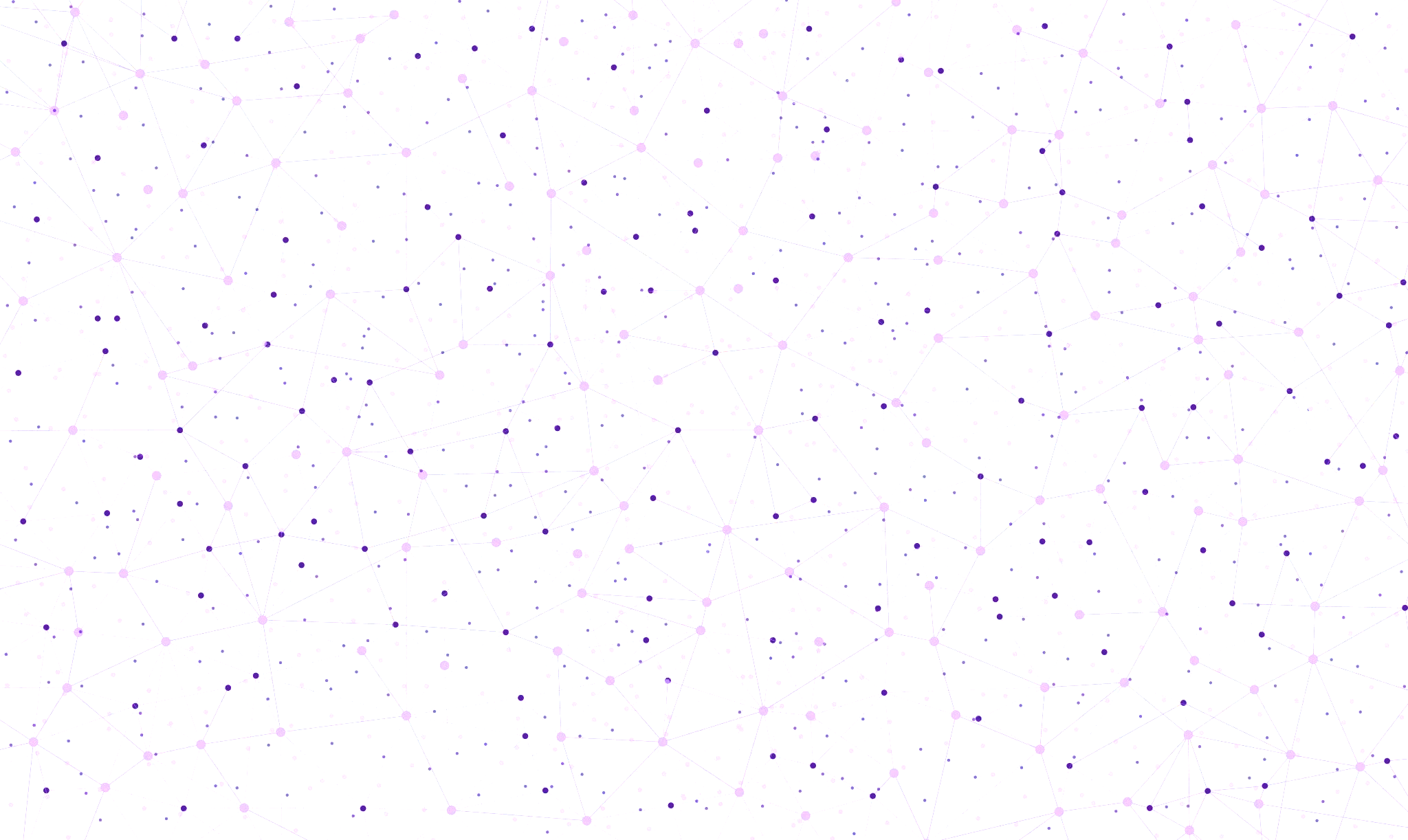 suspend - <Single>
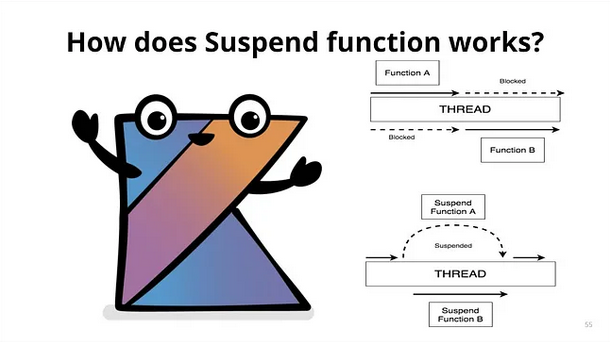 História a vývoj Androius
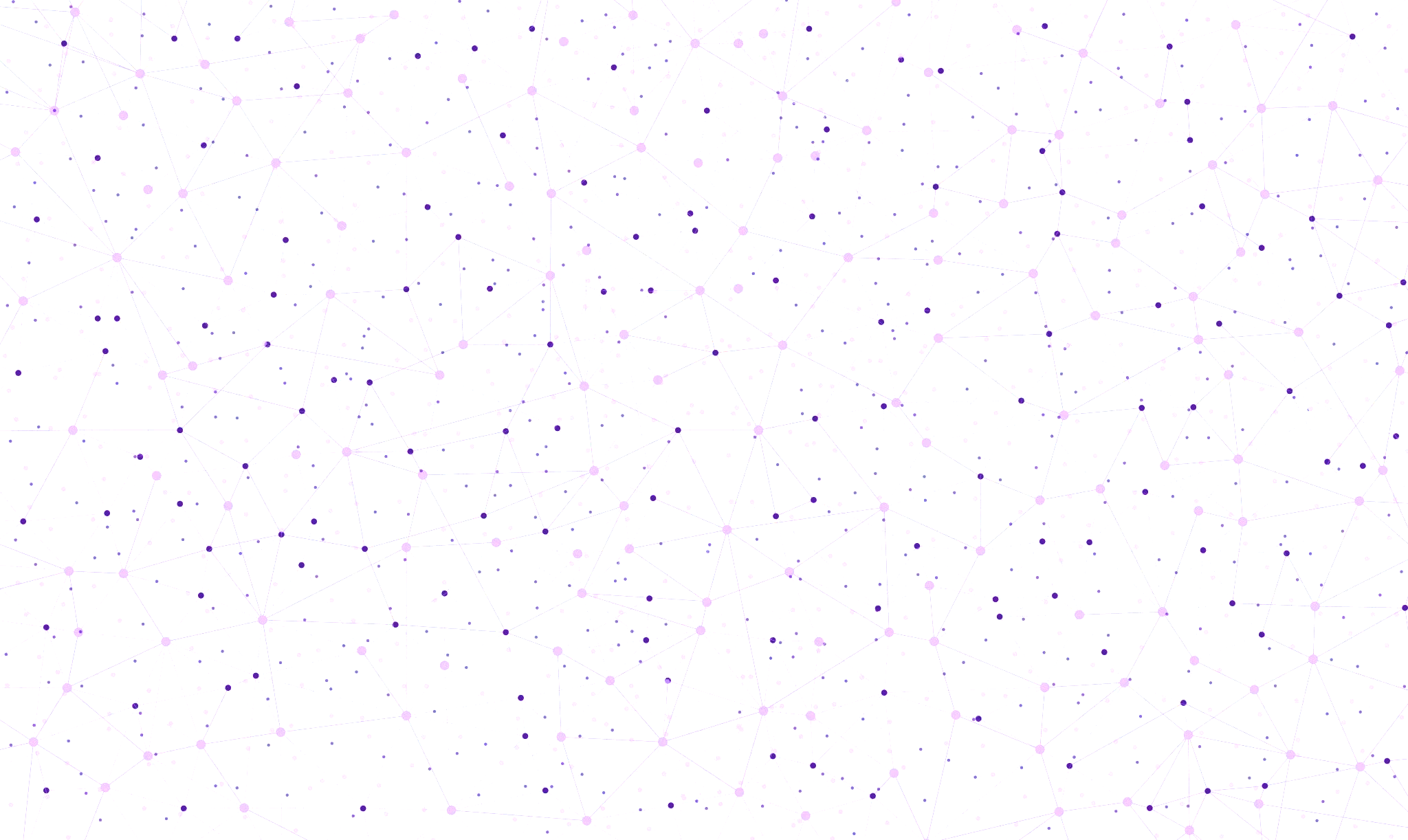 StateFlow - <BehaviorProcessor>
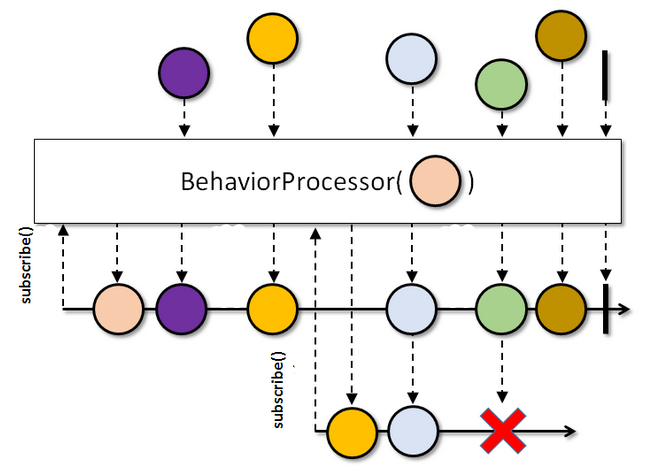 História a vývoj Androius
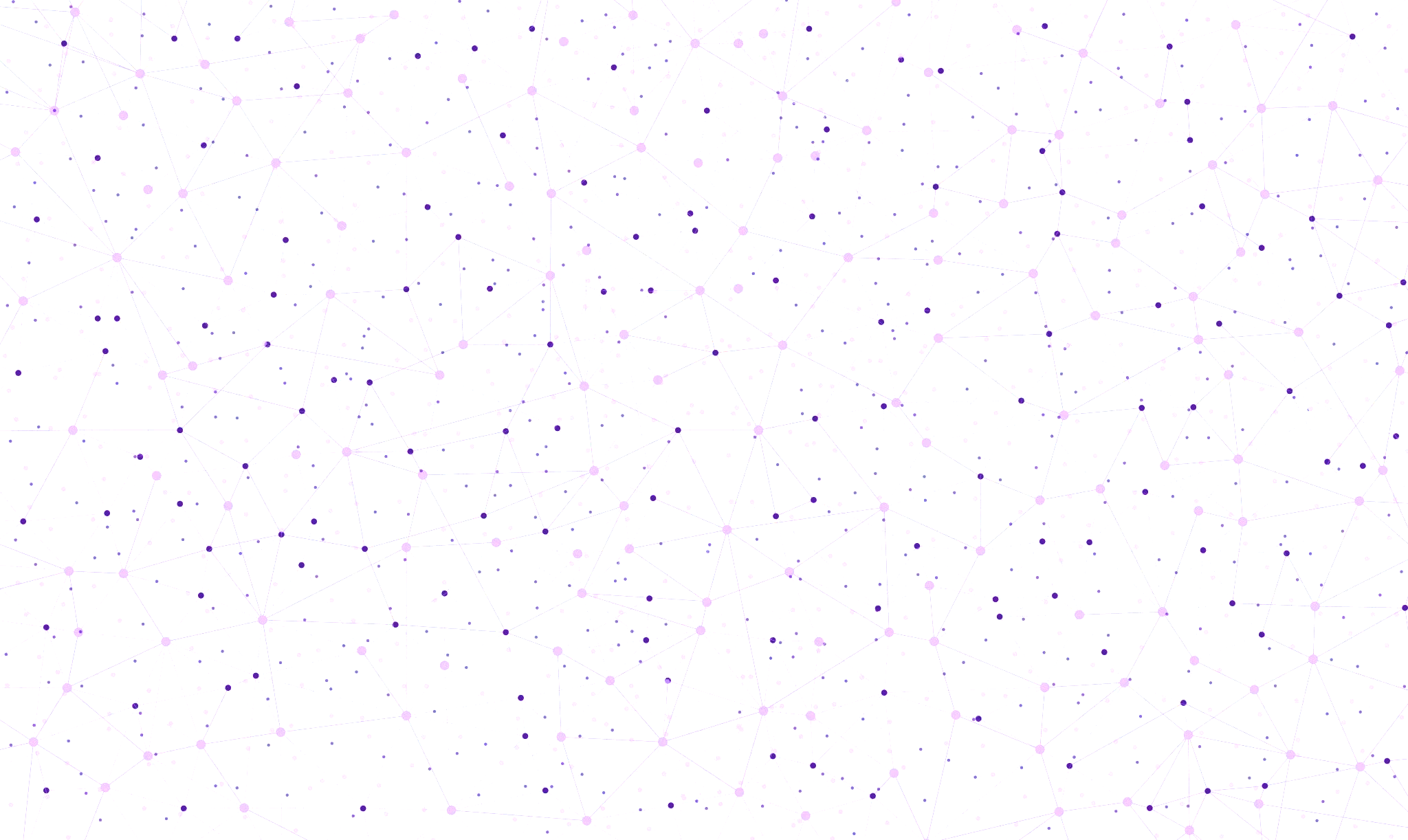 Flow/SharedFlow - <PublishSubject>
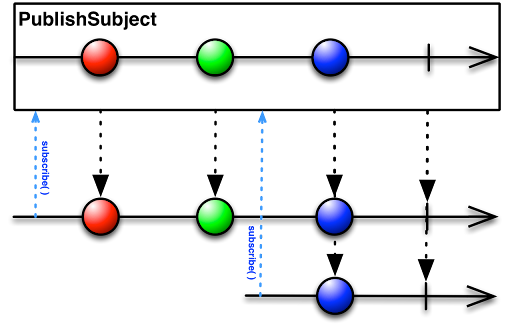 História a vývoj Androidus
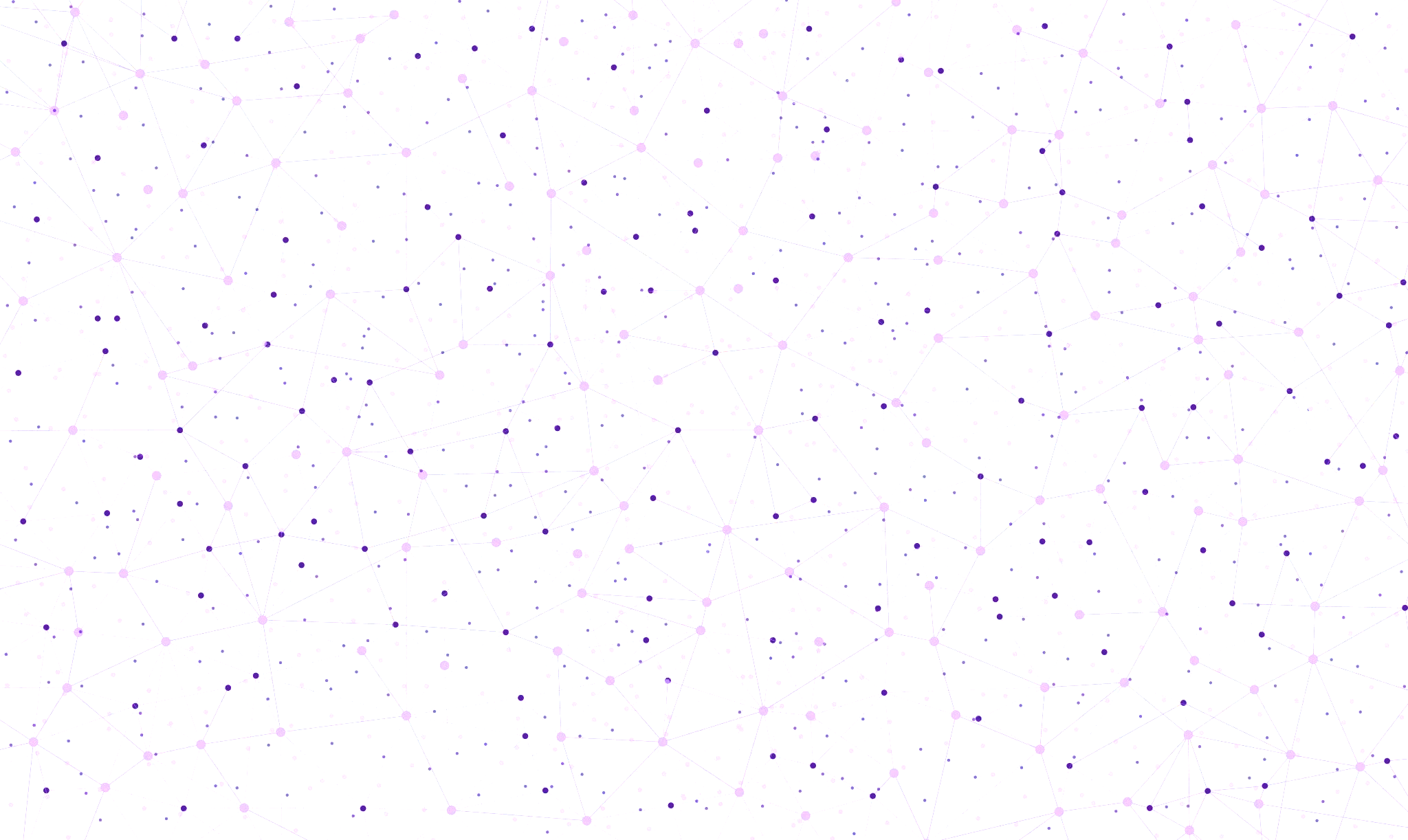 Cold vs Hot streams
História a vývoj Androidus
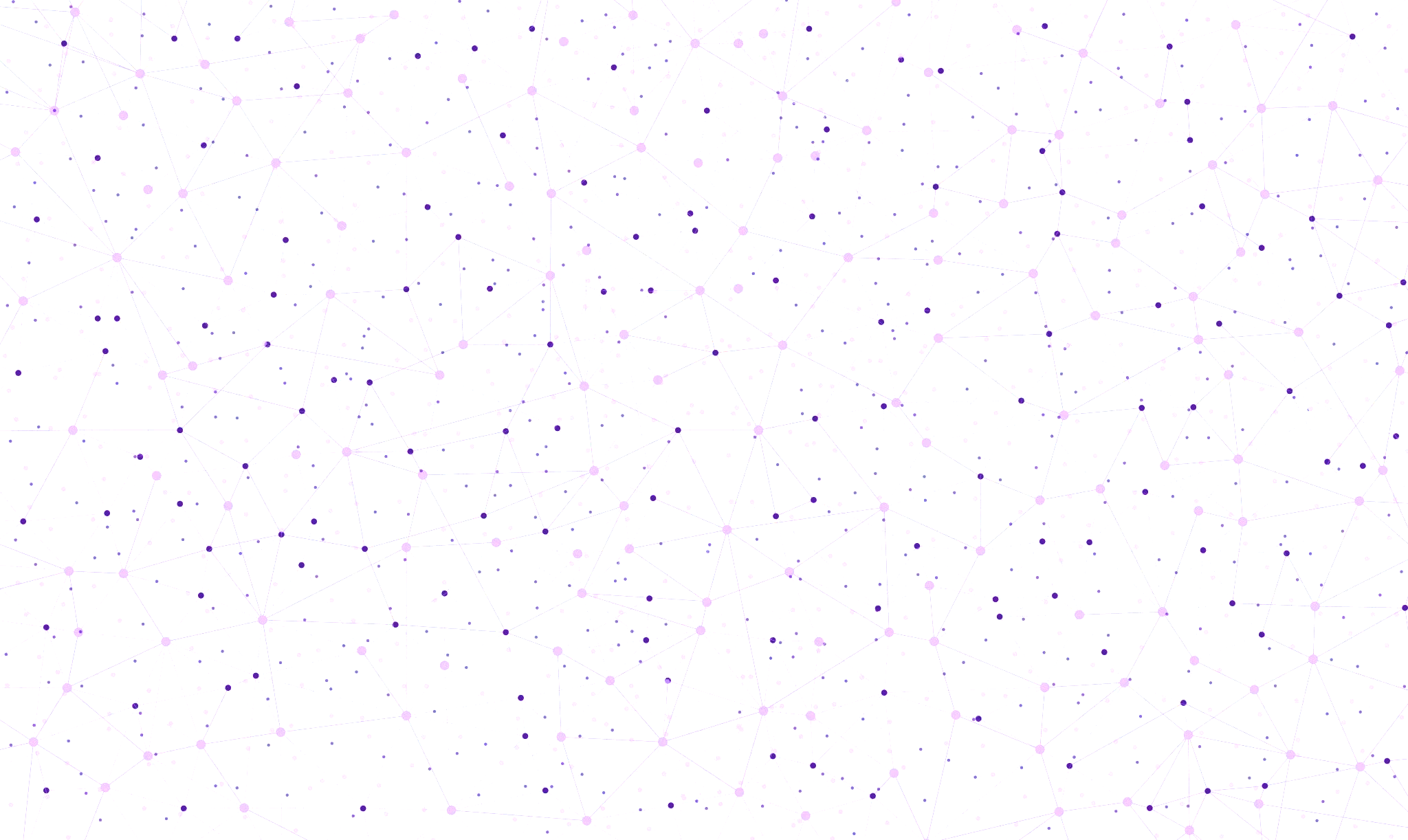 ObserveOnly
Mutable
(-)


MutableSharedFlow
SharedFlow

MutableStateFlow
StateFlow
História a vývoj Androidus
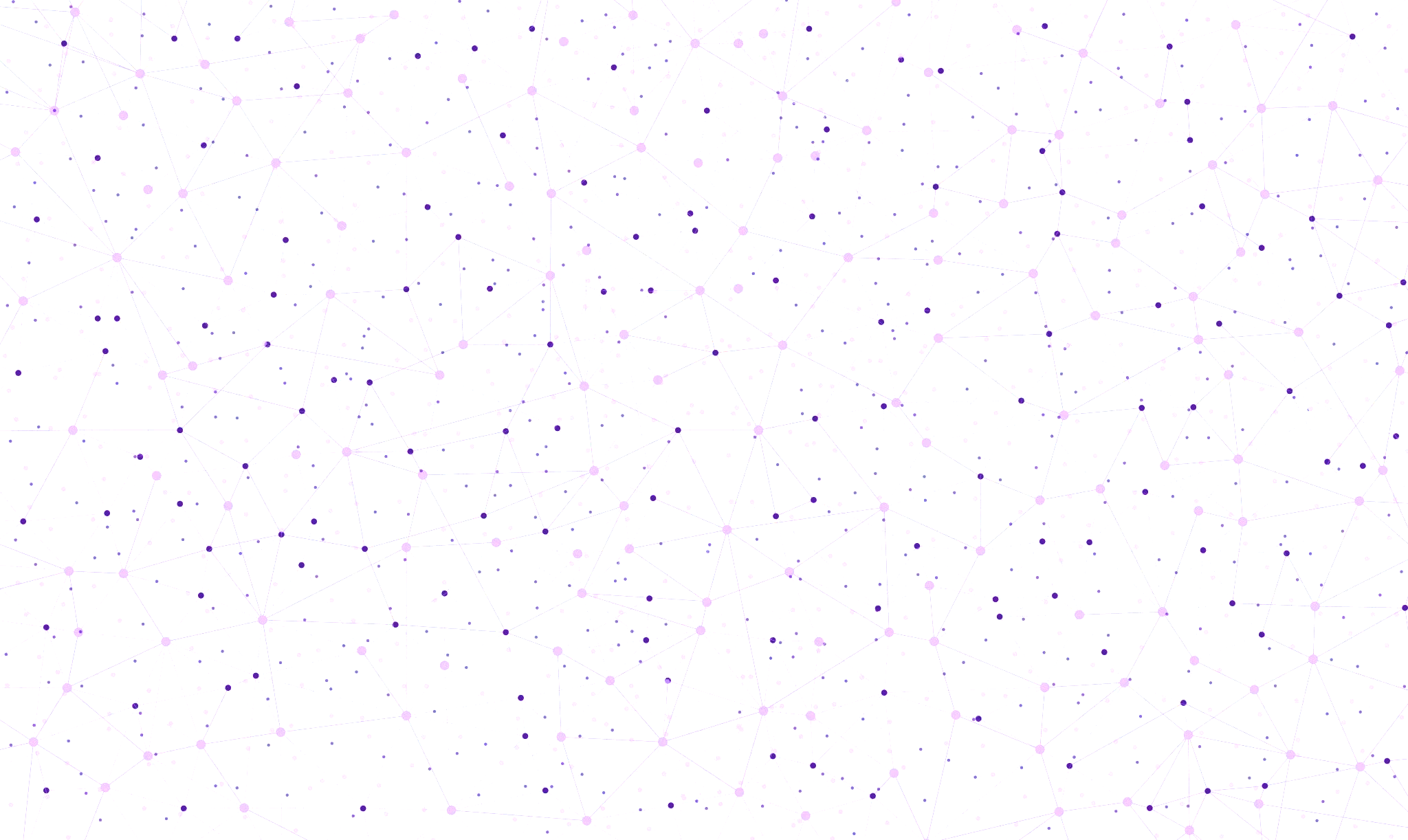 Príklad
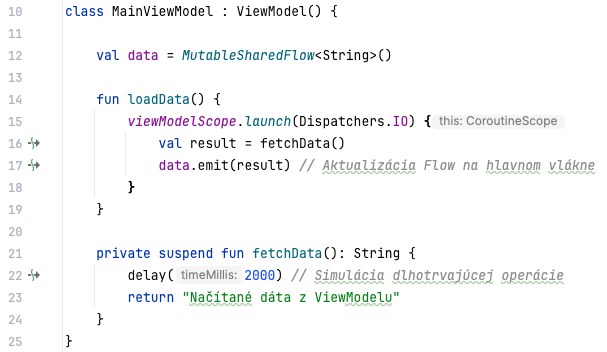 História a vývoj Androidus
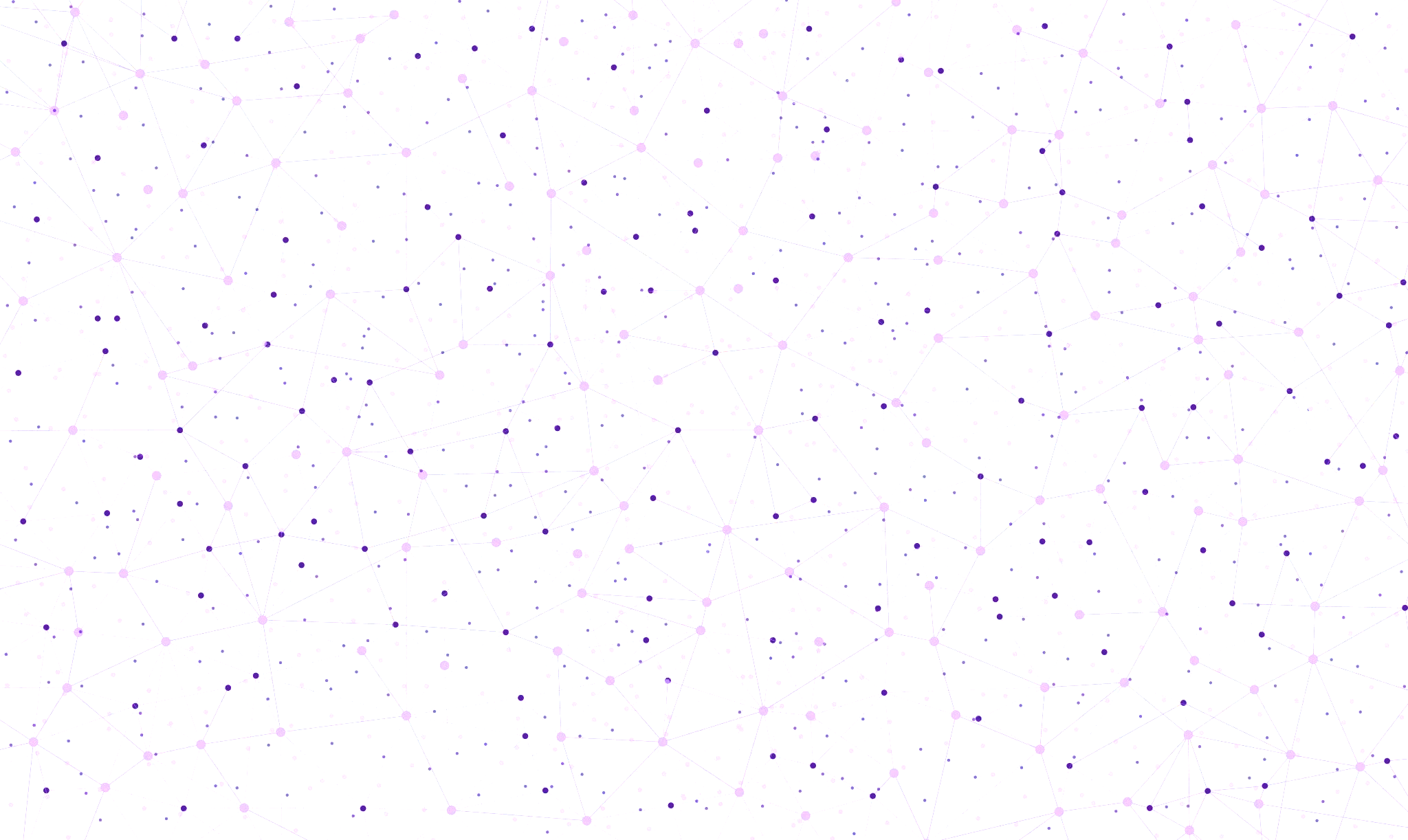 Prax
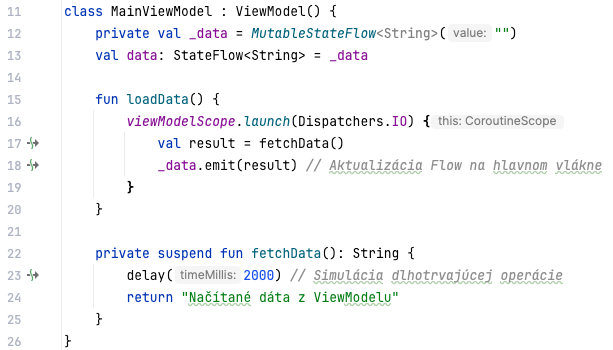 História a vývoj Androidus
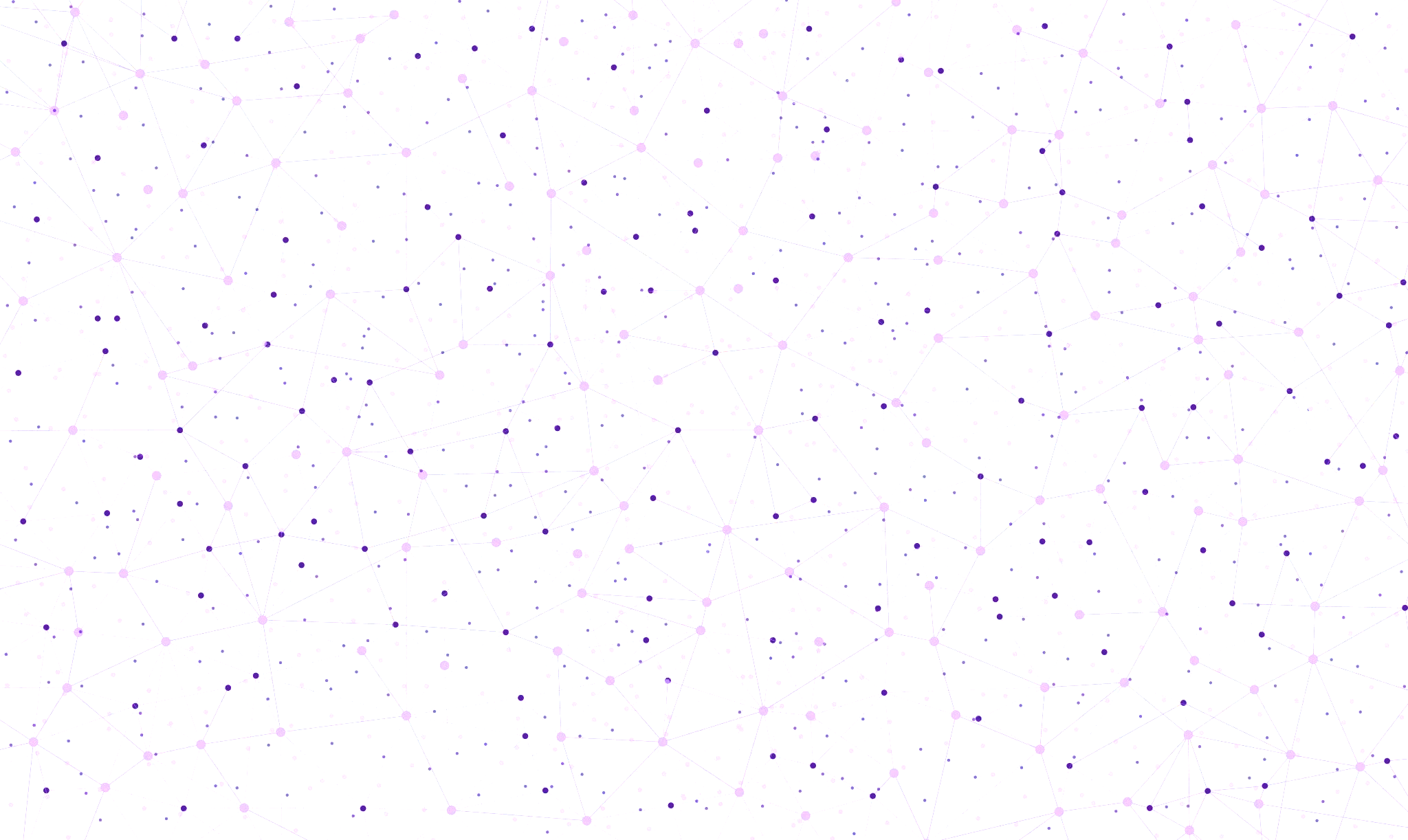 Informácie k pohovoru
Rozdiely medzi sharedPreferences a Room
História a vývoj Androidus
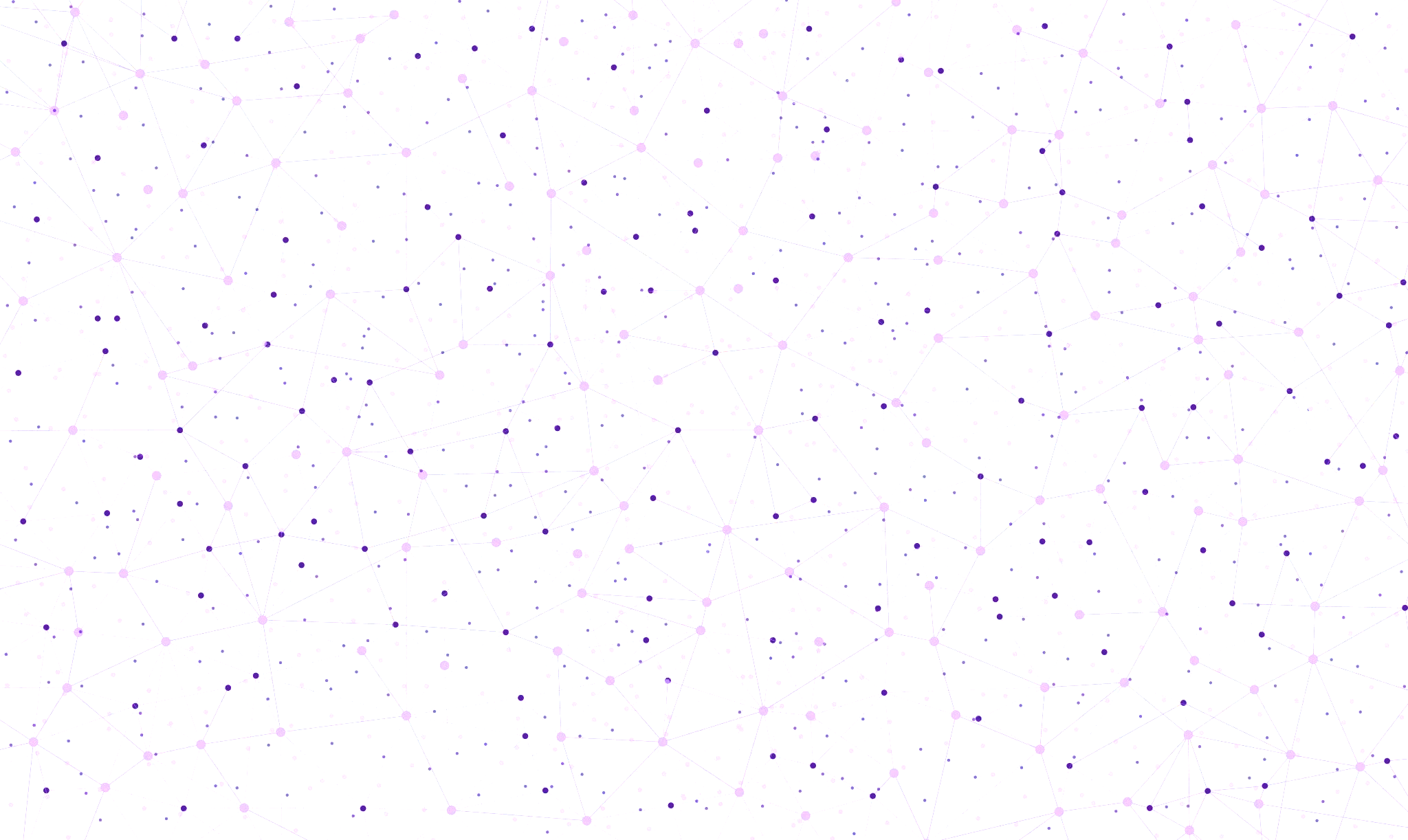 Zdroje
Activities : https://developer.android.com/guide/components/activities/intro-activities
Lifecycle Activity: https://developer.android.com/guide/components/activities/activity-lifecycle
Lifecycle Fragment: https://developer.android.com/guide/fragments/lifecycle
ViewModel: https://developer.android.com/topic/libraries/architecture/viewmodel
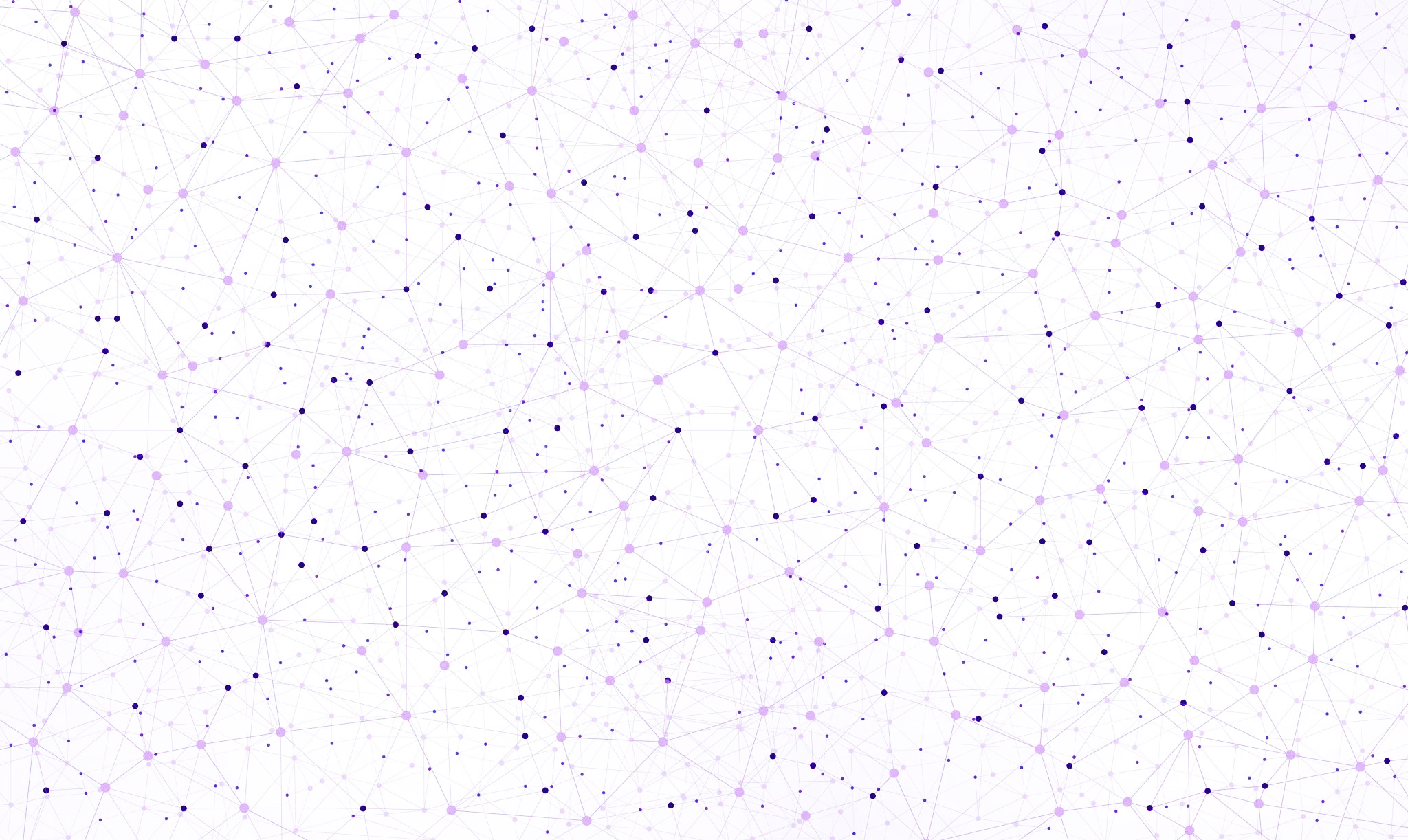 SLI.DO
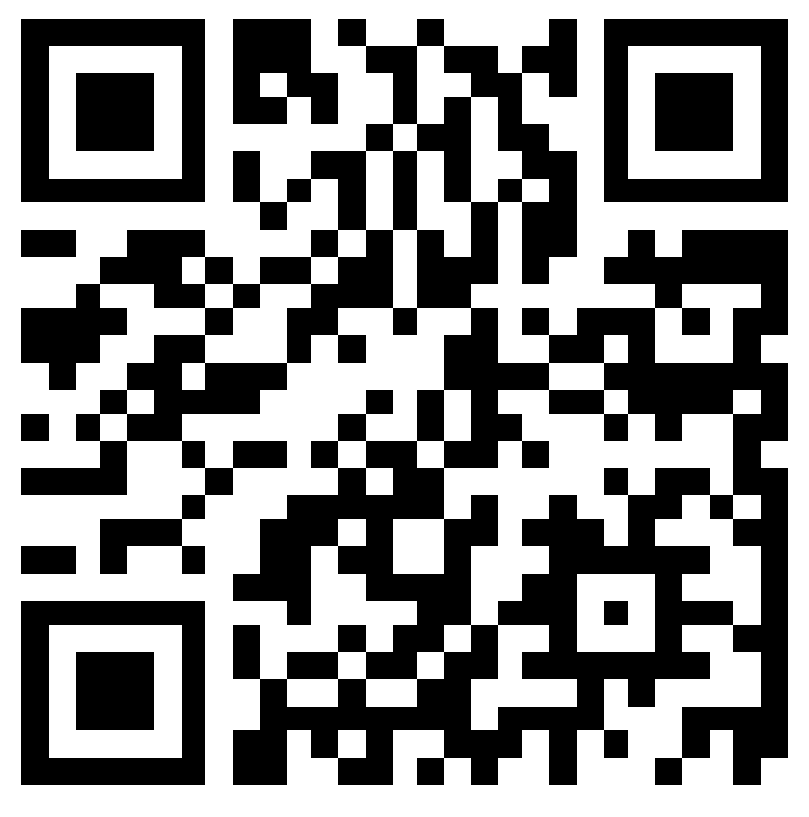 ĎAKUJEM 
           ZA 
      POZORNOSŤ
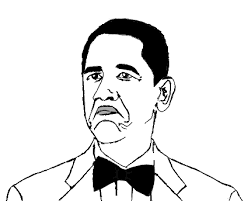 [Speaker Notes: Dnes sme si povedali niečo o histórií Androidu až po vytvorenie vašej prvej aplikácie. Dúfam, že pre vás táto prednáška bola informatívna a inšpirujúca. 

Teraz je čas na vaše otázky. Nebojte sa opýtať čokoľvek, čo vám nie je jasné alebo čo by ste chceli vedieť viac.]